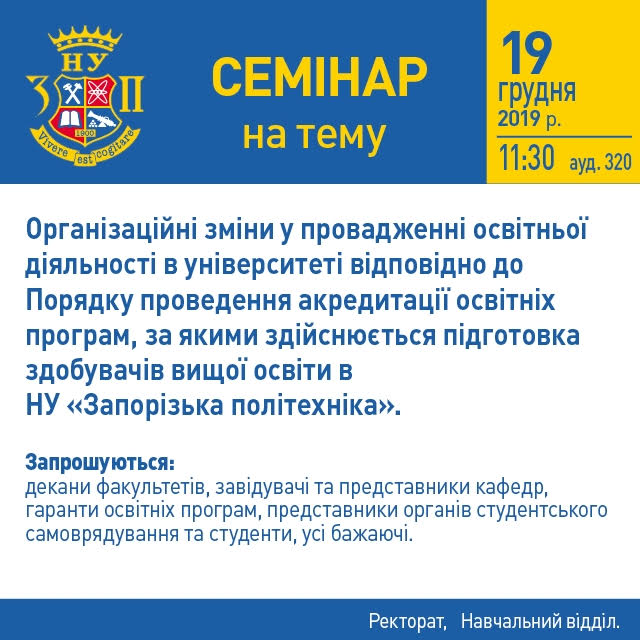 НУ «Запорізька політехніка»
СЕМІНАР на тему:
ОРГАНІЗАЦІЙНІ ЗМІНИ У ПРОВАДЖЕННІ ОСВІТНЬОЇ ДІЯЛЬНОСТІ В УНІВЕРСИТЕТІ ВІДПОВІДНО ДО ПОРЯДКУ ПРОВЕДЕННЯ АКРЕДИТАЦІЇ ОСВІТНІХ ПРОГРАМ, ЗА ЯКИМИ ЗДІЙСНЮЄТЬСЯ ПІДГОТОВКА ЗДОБУВАЧІВ ВИЩОЇ ОСВІТИ В НУ «ЗАПОРІЗЬКА ПОЛІТЕХНІКА»
1
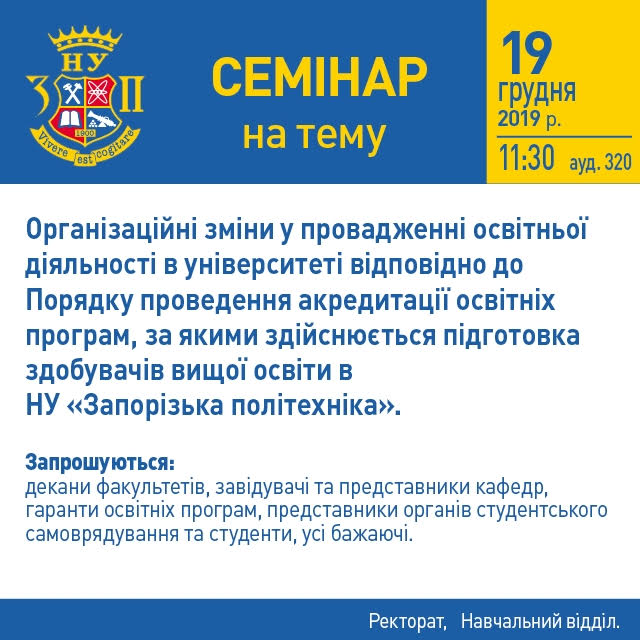 ПОРЯДОК ПРОВЕДЕННЯ АКРЕДИТАЦІЇ
Акредитація вперше проводиться, як правило, упродовж останнього року навчання першого набору ЗВО за освітньою програмою.
ЗВО у період з 1 червня по 1 серпня в електронній формі попередньо повідомляють Національне агентство про намір акредитувати освітні програми в наступному навчальному році. 
До 1 вересня кожного року Національне агентство складає графік прийняття заяв про акредитацію і відкриває доступ до електронного кабінету, через який ЗВО подаватиме відповідні матеріали для акредитації.
Наступна (чергова) акредитація проводиться впродовж останнього року строку дії сертифіката про акредитацію або протягом строку дії умовної (відкладеної) акредитації.
ЗВО подає до Національного агентства матеріали для акредитації в електронному вигляді:
1) заяву про проведення акредитації освітньої програми;
2) затверджені освітню програму та навчальний план за цією програмою;
3) відомості про самооцінювання освітньої програми;
4) рецензії та відгуки роботодавців (за наявності).
Матеріали в електронній формі через офіційний портал Національного агентства. Упродовж п'яти робочих днів, із дня реєстрації заяви, призначається склад експертної групи;
Визначається строк її роботи, у тому числі дати виїзду експертної групи до ЗВО та кінцевий термін подання звіту експертної групи.
2
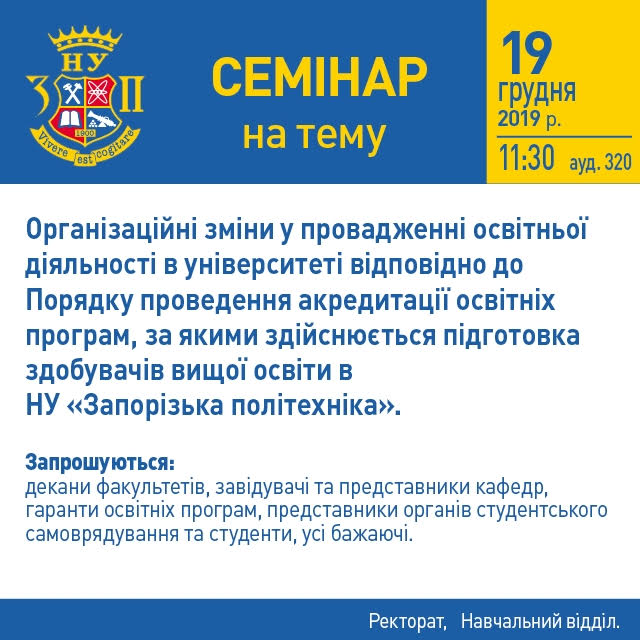 ПОРЯДОК ПРОВЕДЕННЯ АКРЕДИТАЦІЇ
Одночасно визначається працівник секретаріату Національного агентства, відповідальний за супроводження акредитаційної експертизи.
Формується експертна група в складі керівника та двох експертів, у тому числі одного експерта з числа здобувачів вищої освіти. 
Керівнику та членам експертної групи надсилаються матеріали акредитаційної справи в електронному вигляді для попереднього вивчення. 
Виїзд експертної групи до ЗВО та узгодження програми експертизи гарантом, або керівником ЗВО, не пізніше ніж за три робочих дні до його початку. Тривалість виїзду не може перевищувати трьох днів.
Звіт подається керівником експертної групи до Національного агентства не пізніше ніж за десять робочих днів після завершення роботи в електронному вигляді. 
Секретаріат Національного агентства впродовж двох робочих днів надсилає звіт в електронному вигляді керівнику ЗВО.
Керівник ЗВО має право впродовж трьох робочих днів із дня отримання звіту надати Національному агентству мотивовані зауваження до звіту.
У день подання зауважень до звіту секретаріат Національного агентства надає доступ до матеріалів акредитаційної справи членам відповідної галузевої експертної ради.
 Доповідач впродовж трьох робочих днів забезпечує підготовку проєкту експертного висновку ГЕР.
Акредитаційна справа та проєкт експертного висновку розглядаються на засіданні ГЕР, де ухвалюється рішення.
3
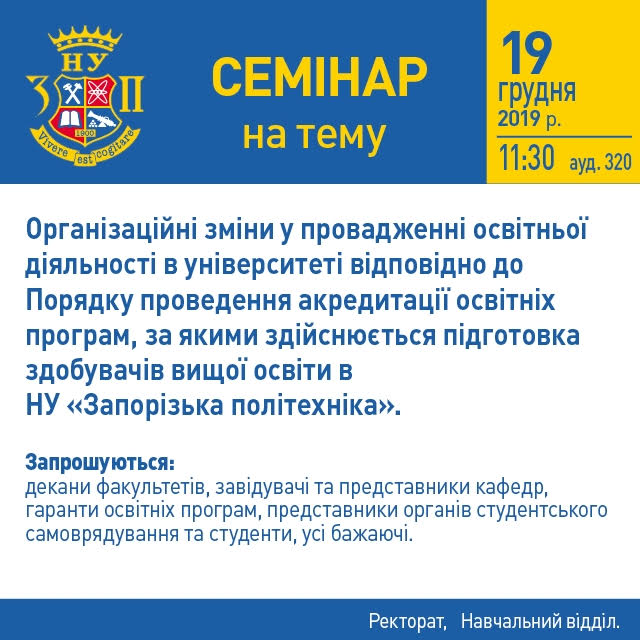 ПОРЯДОК ПРОВЕДЕННЯ АКРЕДИТАЦІЇ
Положення про акредитацію передбачає оцінювання ОП за шкалою із чотирьох можливих «рівнів відповідності»: A – B – E – F, до кожного з яких у Положенні поданий абстрактний опис (дескриптор). Дескриптор до кожного з рівнів передбачає загальне твердження про відповідність певному Критерієві (І), а також твердження про недоліки у контексті цього Критерію (ІІ), як це показано у таблиці.
4
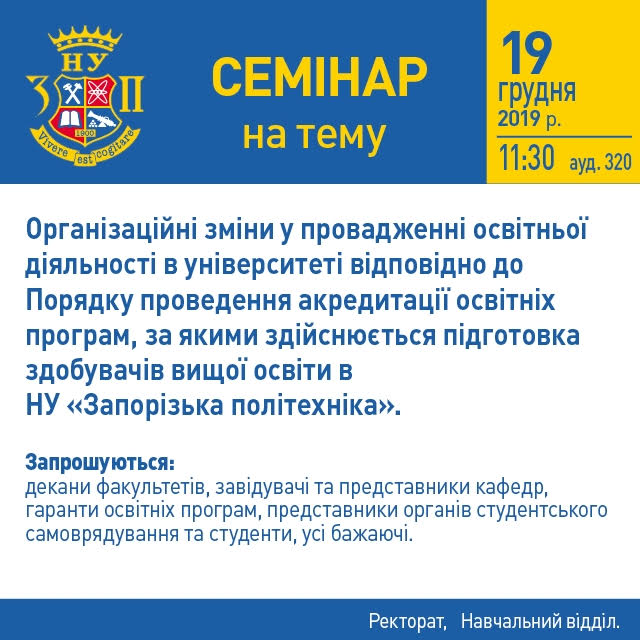 НУ «Запорізька політехніка»
Критерій 1 Проектування та цілі освітньої програми
Підкритерій 1.1 Освітня програма має чітко сформульовані цілі, які відповідають місії та стратегії закладу вищої освіти.
Чіткість означає, що ОП має цілі, що дозволяють відрізнити її від аналогічних програм та визначити, у чому полягає її відмінність. 
Баланс типовості/унікальності у формулюванні цілей програми може залежати від її предметної сфери. Цілі програми, що готує фахівців до професійної діяльності, повинні бути більш уніфікованими у порівнянні із соціальними та гуманітарними науками.
Цілі програми повинні узгоджуватися зі стратегією ЗВО.

Місія ЗВО описує загальне бачення свого призначення та місця у суспільстві. 
Втілення цілі в інституційній практиці закладу може визначатись:
як зв’язок навчання і досліджень у певній вузькій галузі науки;
як підготовка майбутніх кадрів для промисловості;
тощо. 
Місія кожного ЗВО віддзеркалює його унікальність.
5
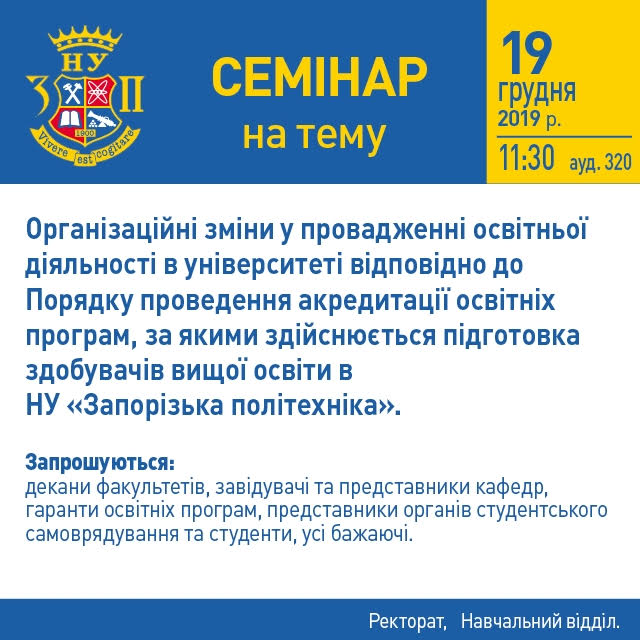 НУ «Запорізька політехніка»
Критерій 1 Проектування та цілі освітньої програми
Підкритерій 1.1 Освітня програма має чітко сформульовані цілі, які відповідають місії та стратегії закладу вищої освіти.
Стратегія ЗВО відображає місію у конкретних умовах, в яких функціонує заклад.
Заклад має пояснити, як певна конкретна програма відповідає місії та стратегії закладу. Цей зв’язок досить загальним, але заклад має продемонструвати, що під час прийняття рішення про відкриття програми (або під час її перегляду) це питання сприймалося серйозно.
Рішення про відкриття чи подальше існування програм не може бути продиктоване винятково економічною доцільністю ї цілі мають відповідати суспільній місії закладу.
Відсутність у ЗВО зафіксованої місії та стратегії є недоліком
Стратегія розвитку НУ «Запорізька політехніка» (http://www.zntu.edu.ua/uploads/strategiya_rozvytku.pdf)
Метою освітньої програми є …….
Особливостями програми є ……
Оволодіння представленою ОПП дає можливість випускникам …..
Унікальність розробленої програми полягає у …..
6
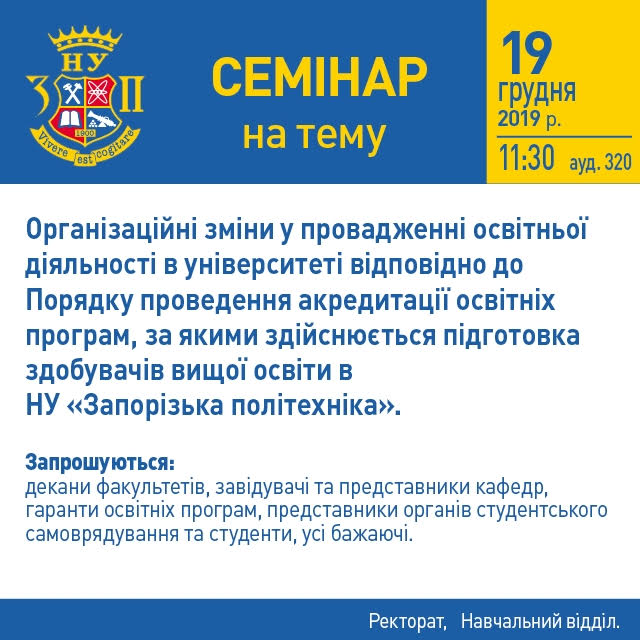 НУ «Запорізька політехніка»
Критерій 1 Проектування та цілі освітньої програми
Підкритерій 1.2 Цілі освітньої програми та програмні результати навчання визначаються з урахуванням позицій та потреб заінтересованих сторін (stakeholders).
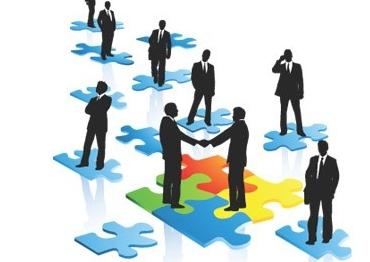 Продемонструвати, що позиції і потреби заінтересованих сторін враховані.
Всі компромісні рішення мають бути узгоджені під час створення / перегляду ОП.
Stakeholders: 
потенційні роботодавці;
представники відповідної професійної спільноти;
відповідні органи місцевого самоврядування/місцеві органи влади;
студенти і випускники програми.
Врахування позицій і потреб заінтересованих сторін має бути задокументованим (протоколи зустрічей, результати опитувань або аналізу відкритих джерел і т. ін.).
Залучення заінтересованих сторін повинно мати справжній, а не формальний характер.
7
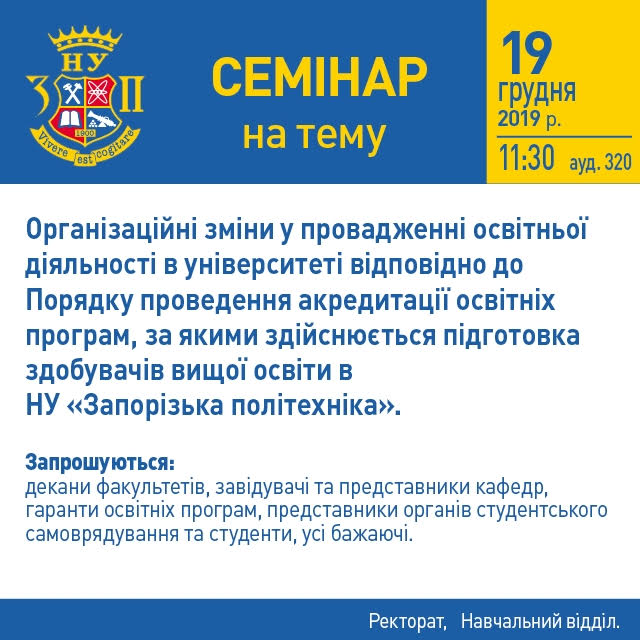 НУ «Запорізька політехніка»
Критерій 1 Проектування та цілі освітньої програми
Підкритерій 1.3 Цілі освітньої програми та програмні результати навчання визначаються з урахуванням тенденцій розвитку спеціальності, ринку праці, галузевого та регіонального контексту, а також досвіду аналогічних вітчизняних та іноземних освітніх програм.
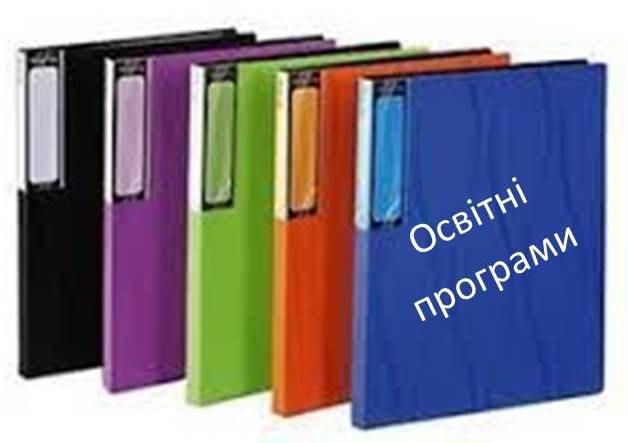 Необхідно продемонструвати: 
тенденції розвитку спеціальності і галузевий контекст (сучасний стан наукового розвитку відповідної спеціальності/галузі знань);
тенденції розвитку ринку праці (ОП має забезпечити можливість випускникові програми бути конкурентоспроможним на ринку праці, а саме забезпечити актуальні компетентності випускника);
регіональний контекст (основним джерелом інформації про ринок праці для ЗВО є роботодавці та випускники програми);
досвід аналогічних вітчизняних та іноземних ОП.
8
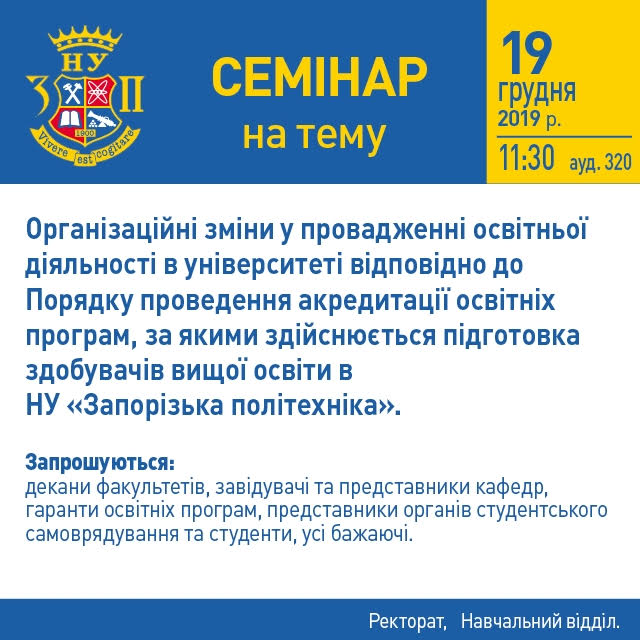 НУ «Запорізька політехніка»
Критерій 1 Проектування та цілі освітньої програми
Підкритерій 1.4 Освітня програма дає можливість досягти результатів навчання, визначених стандартом вищої освіти за відповідною спеціальністю та рівнем вищої освіти (за наявності).
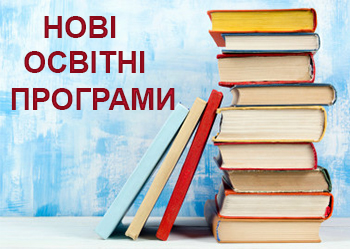 Відповідність ОП стандарту вищої освіти за відповідною спеціальністю та рівнем вищої освіти (за його наявності).
Нормативний зміст підготовки здобувачів вищої освіти формулюється у термінах результатів навчання відповідно до п.3 ч.3 статті 10  ЗУ «Про вищу освіту» (ОП має забезпечувати всі результаті навчання відповідно до стандарту).
Програмні результати навчання не вичерпуються тими РН, що їх визначає стандарт. Визначення решти програмних РН є відповідальністю ЗВО з урахуванням вимог, що визначені у підкритеріях 1.1–1.3.
Якщо за певною спеціальністю та рівнем вищої освіти стандарт вищої освіти відсутній, оцінюється, наскільки визначені закладом програмні РН відповідають дескрипторам Національної рамки кваліфікацій для відповідного кваліфікаційного рівня.
9
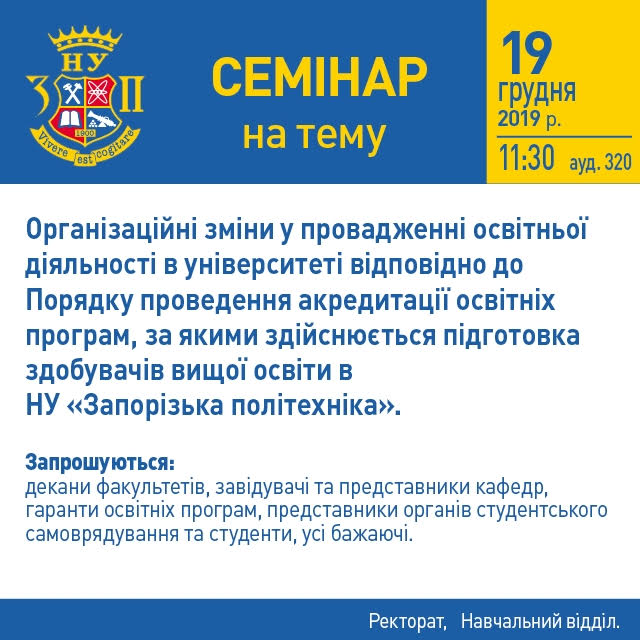 НУ «Запорізька політехніка»
Критерій 2 Структура та зміст ОП
Підкритерій 2.1 Обсяг освітньої програми та окремих освітніх компонентів (у кредитах Європейської кредитної трансферно-накопичувальної системи) відповідає вимогам законодавства щодо навчального навантаження для відповідного рівня вищої освіти та відповідного стандарту вищої освіти (за наявності).
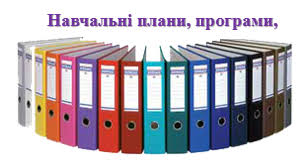 Вимоги щодо обсягу програми визначені статтею 5 Закону України «Про вищу освіту», а також можуть конкретизуватися у стандартах вищої освіти.
Обсяг ОП – 90 кредитів.
Дисципліни  спрямовані на формування компетентностей ≈ 65 кредитів.
Обсяг дисципліни за вибором ≈ 25 кредитів.
10
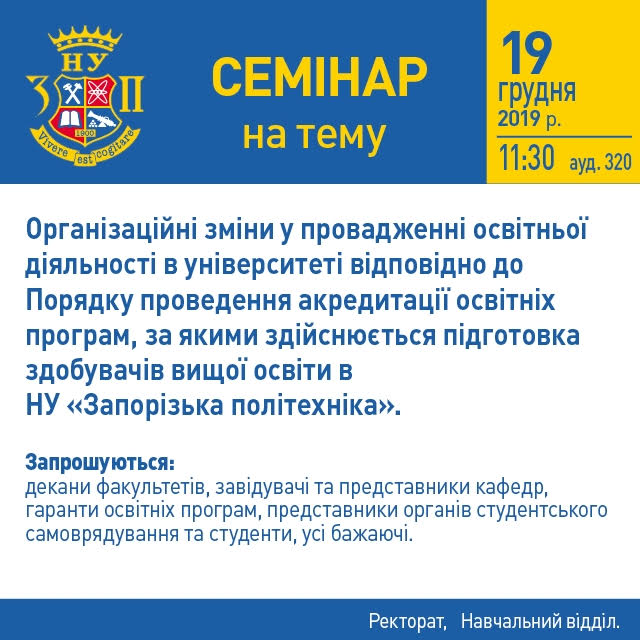 НУ «Запорізька політехніка»
Критерій 2 Структура та зміст ОП
Підкритерій 2.2 Зміст освітньої програми має чітку структуру; освітні компоненти, включені до освітньої програми, становлять логічну взаємопов’язану систему та в сукупності дають можливість досягти заявлених цілей та програмних результатів навчання.
Чітка структура – ОП є структурованою за семестрами/роками навчання. 
Взаємопов’язаність освітніх компонентів – вони підпорядковані певній логіці навчання і викладання (особливо це стосується тих освітніх компонентів, що є передумовами для вивчення інших).
Обов’язкові освітні компоненти, включені до ОП, мають у сукупності призводити до досягнення програмних результатів навчання. 
Результати навчання повинні корелювати із загальними компетентностями та забезпечуються вивченням дисциплін гуманітарного циклу (українську мову, англійську мову, філософію, історію України тощо).
Певні програмні РН не можуть бути забезпечені тільки за рахунок дисциплін вільного вибору студента,  адже тоді досягнення цих РН у залежність від реалізації студентом свого права на вибір тих чи інших дисциплін.
Обов’язковим є досягнення програмних РН. Засоби досягнення цих РН – конкретні освітні компоненти та їх поєднання – визначаються ЗВО самостійно.
11
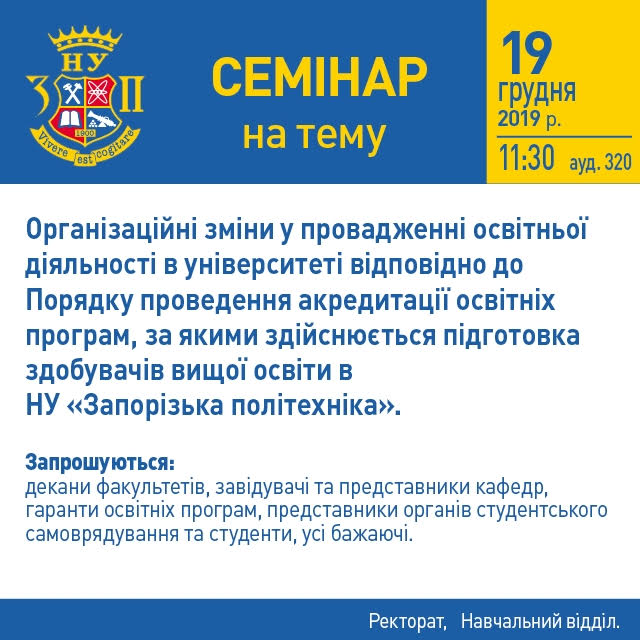 НУ «Запорізька політехніка»
Критерій 2 Структура та зміст ОП
Підкритерій 2.3 Зміст освітньої програми відповідає предметній області визначеної для неї спеціальності, або спеціальностям, якщо освітня програма є міждисциплінарною.
Відповідність освітніх (нормативних) компонентів спеціальності. 
Вимога підкритерію 2.3 не перешкоджає вміщувати до ОП будь-яких спеціальностей дисципліни з вивчення української та іноземних мов, а також дисципліни «гуманітарного» спрямування. Але необхідно обґрунтувати це рішення у контексті цілей ОП і програмних РН або дотримання вимог стандарту вищої освіти.
Обов’язковість низки дисциплін («Охорона праці», «Безпека життєдіяльності», «Фізичне виховання»). Якщо ЗВО приймає рішення включати ці дисципліни до ОП, він має надати цьому раціональне пояснення, зокрема у контексті позицій заінтересованих сторін, у т. ч. самих здобувачів вищої освіти.
12
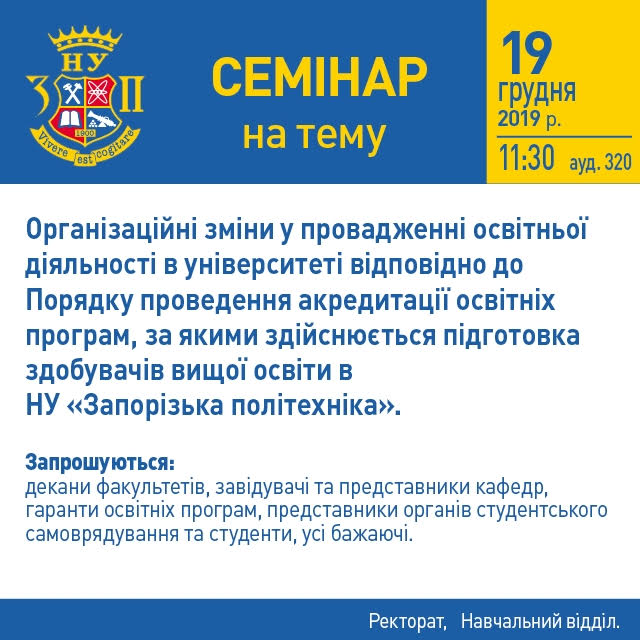 НУ «Запорізька політехніка»
Критерій 2 Структура та зміст ОП
Підкритерій 2.4 Структура освітньої програми передбачає можливість для формування індивідуальної освітньої траєкторії, зокрема через індивідуальний вибір здобувачами вищої освіти навчальних дисциплін в обсязі, передбаченому законодавством.
Дисципліни можуть вважатися вибірковими лише якщо вони є такими з точки зору здобувача вищої освіти. Дисципліни «за вибором закладу» не можуть вважатися вибірковими.
ЗВО має запроваджувати обґрунтовані обмеження щодо мінімальної та максимальної кількості здобувачів, які можуть обрати певну дисципліну.
вільний індивідуальний вибір навчальних дисциплін (представлених у вибірковій частині ОП);
можливість індивідуального вибору способу вивчення навчальної дисципліни – традиційна, змішана форма, он-лайн навчання;
можливість індивідуального вибору тематики індивідуальних завдань, розрахункових робіт, тематики кваліфікаційних робіт;
можливість участі у програмах міжнародної мобільності;
можливість визнання результатів навчання за результатами вивчення масових он-лайн курсів.
13
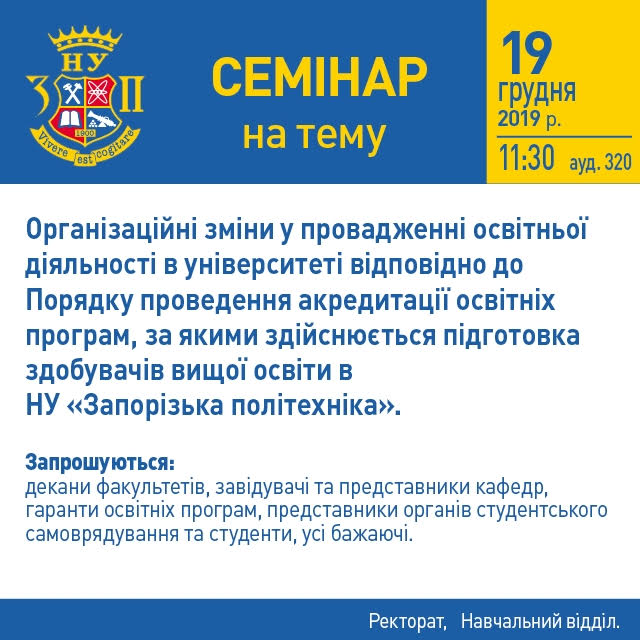 НУ «Запорізька політехніка»
Критерій 2 Структура та зміст ОП
За ЗУ «Про вищу освіту», здобувач має право обирати дисципліни обсягом не менше 25% кредитів ЄКТС від загального обсягу ОП. До числа вибіркових освітніх компонентів можуть включатися і практики.
Повинна бути різноманітність дисциплін, запропонованих для вибору здобувачем, а також визначені у ЗВО процедури для їх збору.
ЗВО у межах своєї автономії можуть запроваджувати програми minor або сертифікатні програми, які можуть реалізовуватися за рахунок вибіркової складової індивідуальних навчальних планів здобувачів вищої освіти. Запис на ці програми є правом здобувачів вищої освіти. 
ЗВО не може примушувати здобувачів в обов’язковому порядку обирати блок дисциплін, що складає певну спеціалізацію. Якщо здобувач не бажає отримувати спеціалізацію, він може обирати дисципліни у загальному порядку; у такому разі його освітня кваліфікація не буде відбивати жодної спеціалізації.
Навчальні плани мають враховувати вимогу щодо вибірковості дисциплін (вони мають включати лише обов’язкові дисципліни та передбачати відповідне планування часу для вибіркових дисциплін).
Цей підкритерій охоплює не лише вибіркові дисципліни, але й інші інструменти формування індивідуальної траєкторії, які може запропонувати ЗВО (компенсаційні курси, факультативи тощо).
Основними документами є індивідуальні навчальні плани здобувачів вищої освіти; документи, що регулюють порядок вибору дисциплін; інформація, отримана безпосередньо під час інтерв’ювання здобувачів освіти.
14
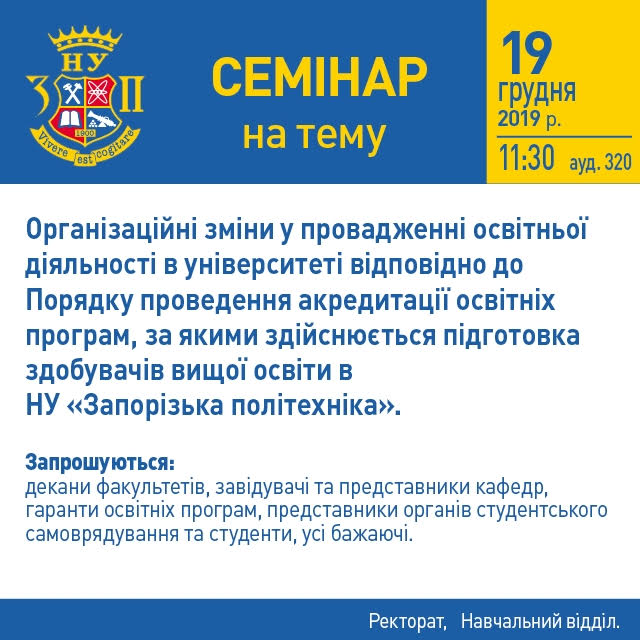 НУ «Запорізька політехніка»
Критерій 2 Структура та зміст ОП
Особливості формування індивідуального навчального плану студента -  (http://zntu.edu.ua/uploads/dept_nm/Polozhennia_pro_organizatsiyu_osvitnoho_protsesu.pdf).
Визначення вибіркових дисциплін індивідуального навчального плану повинно відповідати принципам альтернативності (не менше двох приблизно рівноцінних альтернатив на кожну позицію вибору)
Процедури мають включати:
інформування здобувачів про зміст дисциплін, що виносяться на вибір;  
безпосередній запис на дисципліни;  
етап корекції з метою виконання умов щодо мінімальної кількості студентів, які можуть бути записані на певну дисципліну; 
етап корекції, пов’язаний із збігами у розкладі.
15
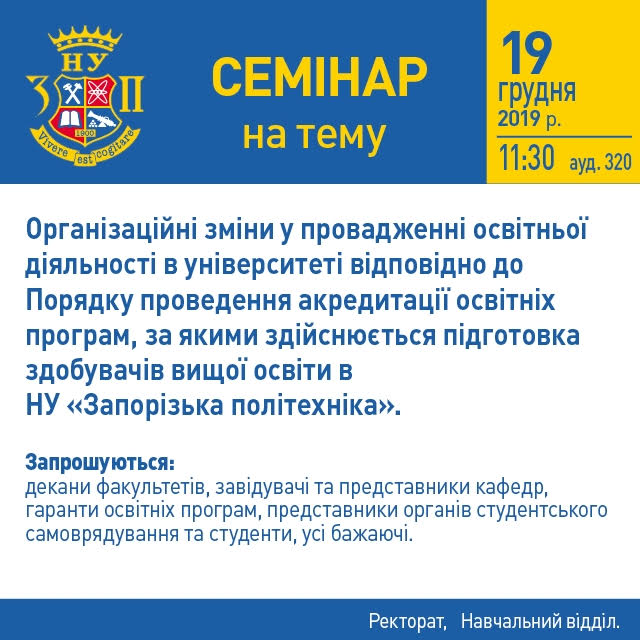 НУ «Запорізька політехніка»
Критерій 2 Структура та зміст ОП
Підкритерій 2.5 Освітня програма та навчальний план передбачають практичну підготовку здобувачів вищої освіти, яка дає можливість здобути компетентності, потрібні для подальшої професійної діяльності.
Необхідно продемонструвати, що отримані здобувачами під час практик компетентності будуть корисними в їхній подальшій професійній діяльності. 
Необхідно у співпраці із роботодавцями та випускниками програми ретельно підходити до визначення змісту практик та мати змогу продемонструвати це під час акредитаційної експертизи.
переддипломна практика – min 6 кредитів;  
оформлення та захист кваліфікаційної роботи у обсязі навчального навантаження – 24 кредити;
Положення про проведення практики студентів НУ «Запорізька політехніка»
 (http://zntu.edu.ua/uploads/dept_nm/Polozhennia_pro_praktyku_studentiv.pdf)
16
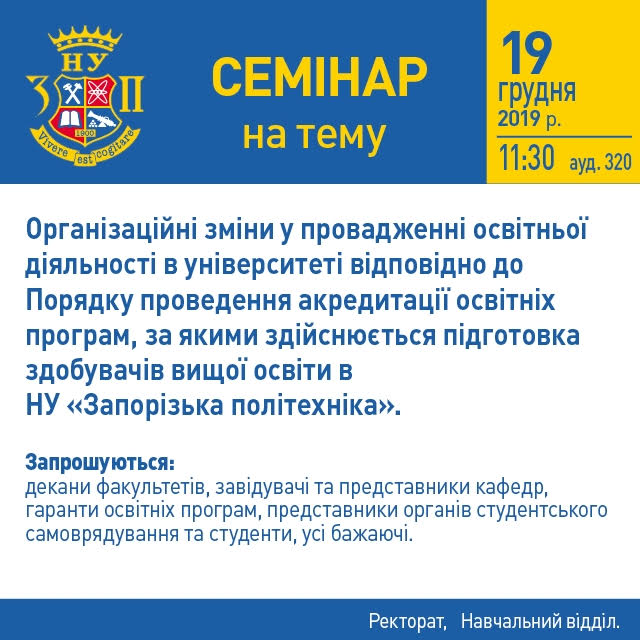 НУ «Запорізька політехніка»
Критерій 2 Структура та зміст ОП
Підкритерій 2.6 Освітня програма передбачає набуття здобувачами вищої освіти соціальних навичок (soft skills), що відповідають заявленим цілям.
Згідно з рекомендаціями роботодавців для випускників ОП соціальні навички є дуже важливими, тому вони повинні бути передбачені загальними та фаховими компетентностями за спеціальністю, а також необхідно передбачити формування універсальних компетентностей (soft skills).
До soft skills зараховують навички комунікації, лідерство, здатність брати на себе відповідальність і працювати в критичних умовах, вміння налагоджувати конфлікти, працювати в команді, управляти своїм часом, розуміння важливості дедлайнів, здатність логічно і системно мислити, креативність тощо. 
ЗВО повинен мати свою політику стосовно розвитку soft skills у своїх здобувачів вищої освіти та викладачів (через систему професійного розвитку / підвищення кваліфікації). 
Ця політика також зумовлює співпрацю з працедавцями та випускниками, впливає на репутаційний капітал ЗВО.
ЗВО має продемонструвати, що певна ОП дозволяє здобувачеві набути ті soft skills, що зумовлені цілями ОП, зокрема подальшою професійною діяльністю випускника програми.
17
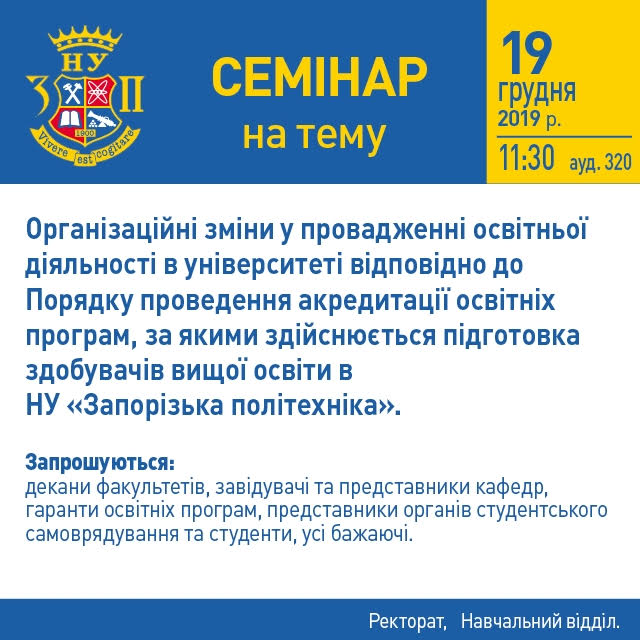 НУ «Запорізька політехніка»
Критерій 2 Структура та зміст ОП
Підкритерій 2.7 Зміст освітньої програми враховує вимоги відповідного професійного стандарту (за наявності).
Професійні стандарти визначають вимоги до кваліфікаційних та спеціальних знань працівників, їх завдань, обов’язків та спеціалізацій (абзац десятий статті 96 Кодексу законів про працю України). 
Якщо за наслідками успішного виконання ОП ЗВО присвоює також професійну кваліфікацію, зміст ОП та програмні РН дозволяють випускникові у подальшому виконувати трудові функції, визначені відповідним професійним стандартом.
Наразі професійні стандарти перебувають в процесі розробки.
До моменту затвердження професійних стандартів зберігають чинність випуски Довідника кваліфікаційних характеристик професій (ДКХП).
18
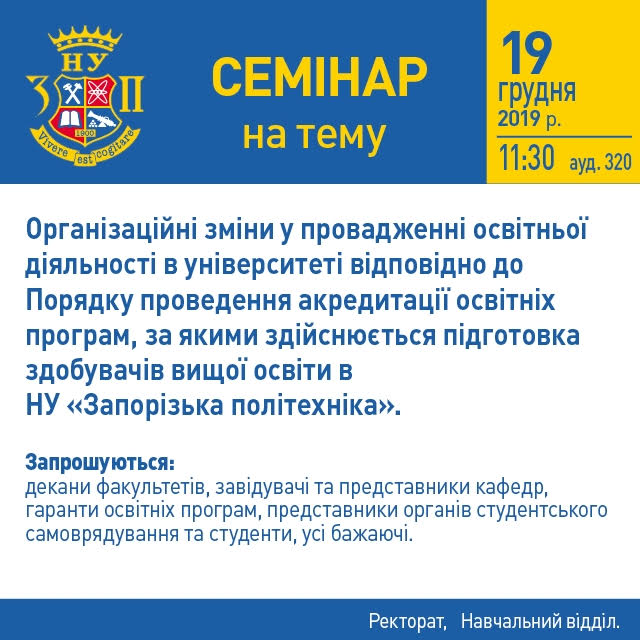 НУ «Запорізька політехніка»
Критерій 2 Структура та зміст ОП
Підкритерій 2.8 Обсяг освітньої програми та окремих освітніх компонентів (у кредитах Європейської кредитної трансферно-накопичувальної системи) відповідає фактичному навантаженню здобувачів, досягненню цілей та програмних результатів навчання.
Обсяг одного кредита ЄКТС становить 30 годин, що включають у себе як аудиторну, так і самостійну роботу.
Розподіл навчального навантаження за видами навчальної роботи є наступним: 
1 семестр – 300 годин аудиторних занять і 600 годин самостійної роботи; 
2 семестр – 300 годин аудиторних занять і 600 годин самостійної роботи; 
переддипломна практика – 180 годин; 
виконання кваліфікаційної роботи – 720 годин.
ЗВО має продемонструвати заходи які дозволяють реалістично оцінити, яким є обсяг самостійної роботи потрібний здобувачеві для належного опанування дисципліни (опитування / фокус-групи). 
Результатом невиконання таких заходів є необґрунтоване присвоєння дисциплінам недостатньої кількості кредитів, а отже – надмірне навантаження здобувачів вищої освіти.
19
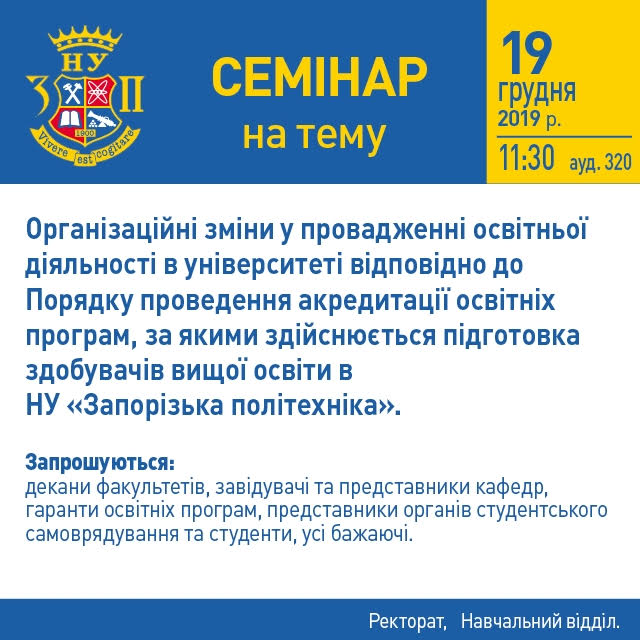 НУ «Запорізька політехніка»
Критерій 2 Структура та зміст ОП
Підкритерій 2.9 Структура освітньої програми та навчальний план підготовки здобувачів вищої освіти за дуальною формою у разі її здійснення узгоджені із завданнями та особливостями цієї форми здобуття освіти.
Наявність елементів дуальної освіти не є обов’язковою. (https://zakon.rada.gov.ua/laws/show/660-2018-%D1%80)
Якщо ЗВО упроваджує ОП з дуальною формою освіти, він має продемонструвати, що структура та навчальний план програми узгоджені із особливостями цієї форми.
За дуальною формою у класичному розумінні за ОП не здійснюється підготовка здобувачів вищої освіти. В той же час, реалізуються елементи дуальної освіти.
Дуальна форма передбачає активну участь працедавців у наданні можливостей здобувачам вищої освіти опанувати практичні навички, залученні викладачів-практиків, розробці нових методичних підходів, розвиває у здобувача вищої освіти практичне розуміння особливостей своєї професії, адаптує освітній процес до вимог ринку праці.
Так, здобувачі вищої освіти можуть поєднувати навчання з роботою за фахом. При цьому вони мають право на індивідуальне навчання у формі індивідуального графіку.
Особливості формування індивідуального навчального плану студента –  (http://zntu.edu.ua/uploads/dept_nm/Polozhennia_pro_organizatsiyu_osvitnoho_protsesu.pdf).
20
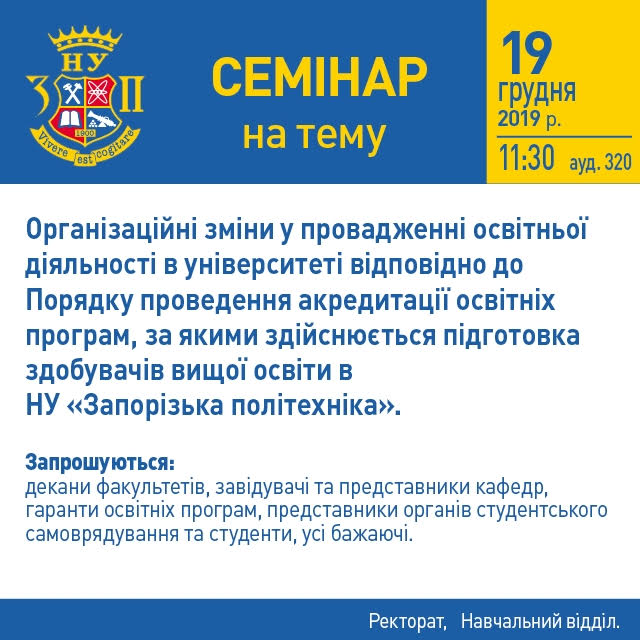 НУ «Запорізька політехніка»
Критерій 3 Доступ до освітньої програми та визнання результатів навчання.
Підкритерій 3.1 Правила прийому на навчання за освітньою програмою є чіткими та зрозумілими, не містять дискримінаційних положень та оприлюднені на офіційному вебсайті закладу вищої освіти.
(http://pk.zntu.edu.ua/pravyla-pryjomu)
У контексті цього підкритерію не оцінюється відповідність  Правил  прийому,  затверджених  ЗВО,  Умовам  прийому  та іншим нормативним документам. Однак, у разі виявлення таких фактів це може бути підставою для звернення Національного агентства до компетентних органів. 
Чіткість і зрозумілість правил прийому оцінюється експертною групою у контексті їх доступності для розуміння потенційних вступників. 
Наявність  дискримінаційних  положень, надане у Законі України «Про засади запобігання та протидії дискримінації в Україні». Разом з тим, відповідно до абзацу шостого частини  першої  статті  4  Закону  України  «Про  вищу  освіту»,  не  вважається дискримінацією  права  на  здобуття  вищої  освіти  встановлення  обмежень  і привілеїв,  що  визначаються  специфічними  умовами  здобуття  вищої  освіти, зумовленими особливостями отримання кваліфікації.
21
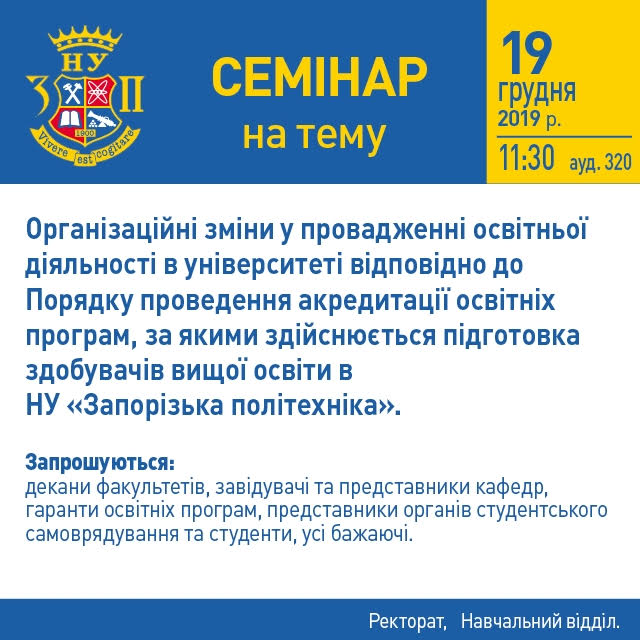 НУ «Запорізька політехніка»
Критерій 3 Доступ до освітньої програми та визнання результатів навчання.
Підкритерій 3.2 Правила прийому на навчання за освітньою програмою враховують особливості самої освітньої програми.
Форма та зміст  вступних  випробовувань  чи  їх  окремі  елементи, мають  відповідати  рівневі  початкових  (вхідних) компетентностей, потрібних для того, аби розпочати навчання на програмі. 
У контексті бакалаврських програм це стосується, насамперед, визначення предметів,  сертифікати  ЗНО  з  яких  приймаються  для  вступу  на  програму,  а також коефіцієнтів для обрахунку конкурсного балу. Якщо  ЗВО  має  можливість  самостійно вирішувати  певні  питання,  необхідно мати пояснення,  чому  було  прийнято  саме  таке рішення, а не інше. 
Аналогічні міркування стосуються і прийому на ОП магістра та доктора філософії  (доктора  мистецтв),  лише  з  тією  різницею,  що  ЗВО  має  більше повноважень, а отож – і більшу відповідальність за визначення форми і змісту вступних випробовувань.
22
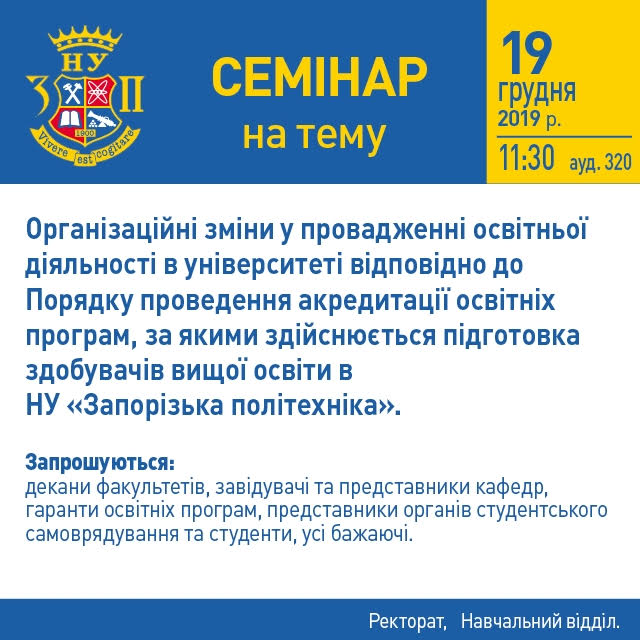 НУ «Запорізька політехніка»
Критерій 3 Доступ до освітньої програми та визнання результатів навчання.
Підкритерій 3.3 Визначено чіткі та зрозумілі правила визнання результатів навчання, отриманих в інших закладах освіти, зокрема під час академічної мобільності, що відповідають Конвенції про визнання кваліфікацій з  вищої освіти в Європейському регіоні (Лісабон, 1997 р.), є доступними для всіх учасників освітнього процесу та яких послідовно дотримуються під час реалізації освітньої програми.
Здобувачі вищої освіти можуть здобувати окремі РН також у вітчизняних ЗВО (через проходження окремих ОК або сертифікатних програм у статусі слухача), і такі РН також можуть бути предметом визнання);
Відсутність подібних правил, їхня нечіткість та незрозумілість, а так само недотримання на практиці буде свідчити про недоліки у контексті відповідності Критерію 3;
Положення про академічну мобільність здобувачів вищої освіти
 (http://zntu.edu.ua/uploads/dept_nm/Polozhennia_pro_organizatsiyu_osvitnoho_protsesu.pdf);
Положення про організацію освітнього процесу (http://zntu.edu.ua/uploads/dept_nm/rekomendaciyi_z_navchalno-metodychnogo_zabezpechennya_u_nu_zaporizka_politehnika.docx);
Положення про порядок переведення, відрахування та поновлення студентів
 (http://www.zntu.edu.ua/normativna-baza-navchalnogo-procesu);
Прозорі механізми процедури перезарахування освітніх компонентів.
23
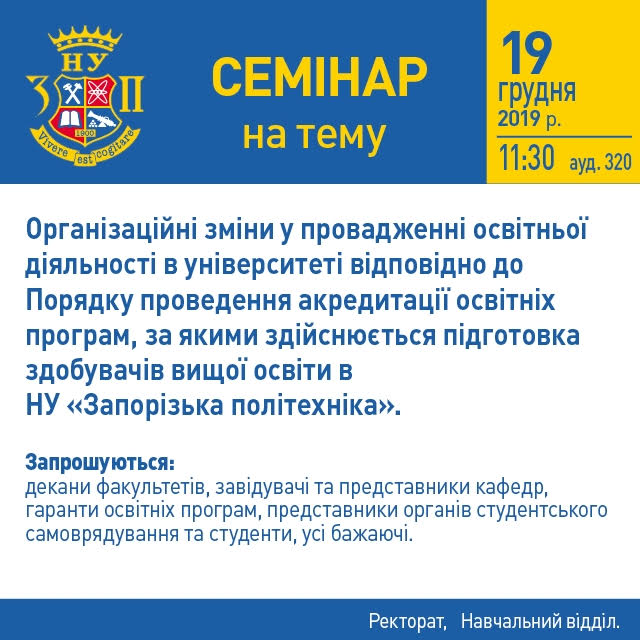 НУ «Запорізька політехніка»
Критерій 3 Доступ до освітньої програми та визнання результатів навчання.
Підкритерій 3.4 Визначено чіткі та зрозумілі правила визнання результатів навчання, отриманих у неформальній освіті, що є доступними для всіх учасників освітнього процесу та яких послідовно дотримуються під час реалізації освітньої програми.
Відсутність нормативного регулювання цих питань на загальнодержавному рівні не є перешкодою для запровадження відповідних процедур, згідно ЗУ «Про освіту» суб’єкт освітньої діяльності має право самостійно приймати рішення з будь-яких питань у межах своєї автономії, спеціальними законами та / або установчими документами, зокрема з питань, не врегульованих законодавством.
24
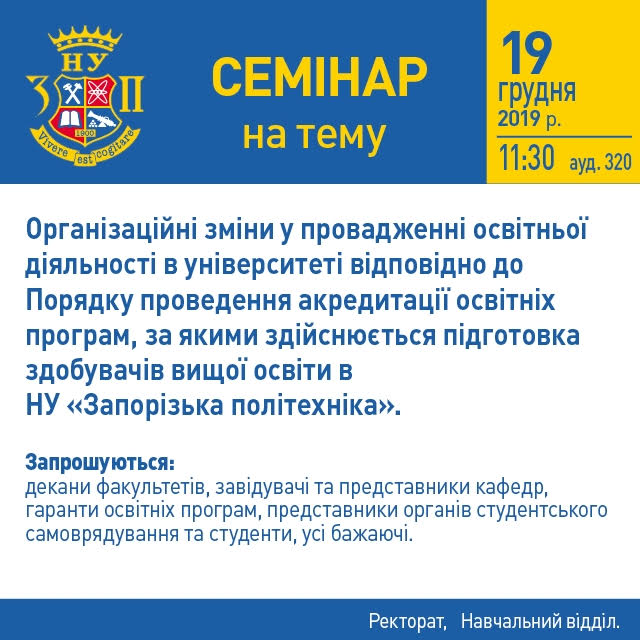 НУ «Запорізька політехніка»
Критерій 4 Навчання і викладання за освітньою програмою
Підкритерій 4.1 Містить вимоги щодо форм навчання і викладання, що мають сприяти досягненню заявлених у освітній програмі цілей та програмних результатів навчання, відповідати вимогам студентоцентрованого підходу, та відповідати принципам академічної свободи.
Викладання у вигляді: лекцій, мультимедійних лекцій, інтерактивних лекцій, практичних занять, лабораторних робіт. Результати навчання обґрунтовуються у робочих програмах навчальних дисциплін. 
На освітній програмі застосовуються як традиційну систему методів і прийомів, так і інноваційні інтерактивні методики.
Не може застосовуватись лише  теоретичне  навчання.
Підкритерій 4.2 Стосується інформування здобувачів вищої освіти про освітній процес.
інформація щодо цілей, змісту та очікуваних результатів навчання, порядку та критеріїв оцінювання у межах окремих освітніх компонентів надається здобувачам вищої освіти у вигляді силабусу, що розміщений на сайті кафедри. На сайті кафедри повинні бути розміщенні посилання на електронні навчально-методичні матеріали по освітнім компонентам навчального плану.
25
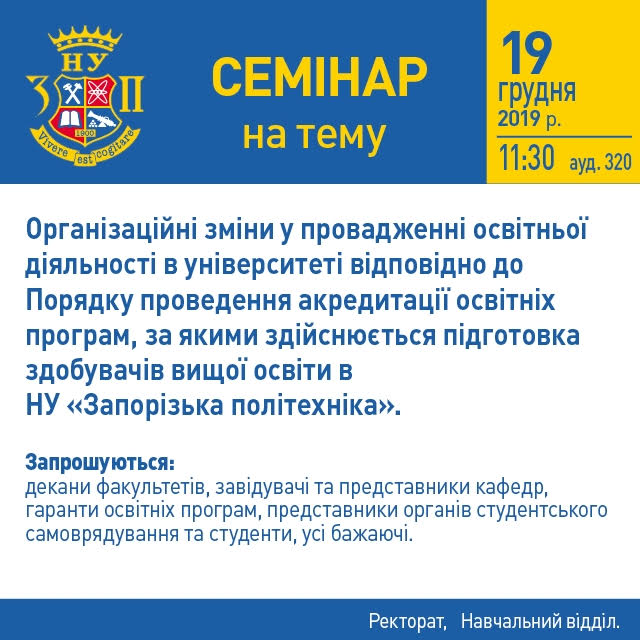 НУ «Запорізька політехніка»
Матриця спів-відношення результатів навчання, освітніх компонентів, методів навчання, форм оцінювання (Таблиця №3 у Відомостях про самооцінювання):
26
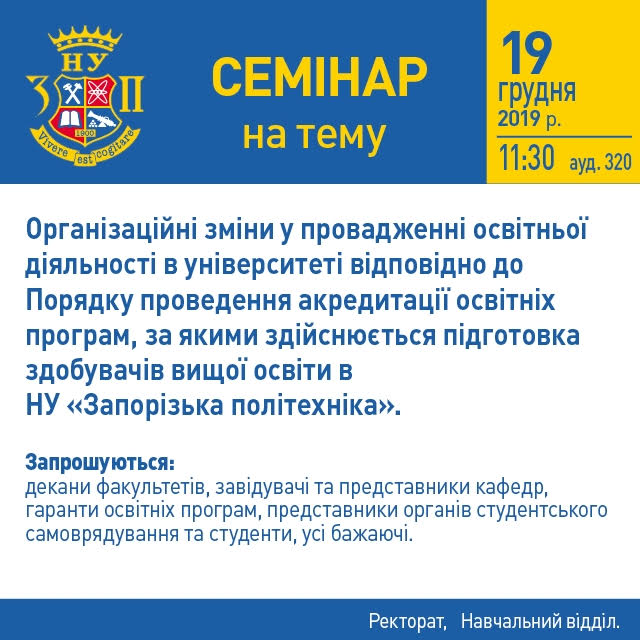 НУ «Запорізька політехніка»
Критерій 4 Навчання і викладання за освітньою програмою
Підкритерій 4.3 Акцентує увагу на поєднанні навчання і досліджень під час освітнього процесу.
Форма  імплементації  дослідницького  компоненту  у  освітній  процес може  відрізнятися  в  залежності  від  місії,  цілей  ОП,  особливостей спеціальності та рівня вищої освіти.  
Необхідно надати  раціональне пояснення щодо впровадження досліджень в освітній процес. 
Імітація  поєднання  навчання  і  досліджень  (наприклад,  організація фіктивних «студентських науково-практичних конференцій», участь у яких є де-факто обов’язковою) не допускається.
Підкритерій 4.4 Стосується оновлення викладачами змісту освіти на основі найновіших досягнень і сучасних практик у відповідній галузі.
Стосується безпосереднього наповнення навчальних  дисциплін.
Підкритерій 4.5 Стосується інтернаціоналізації діяльності ЗВО.
Передбачає ознайомлення із сучасними досягненнями світової науки у відповідній галузі.
http://zntu.edu.ua/akademichna-mobilnist.
27
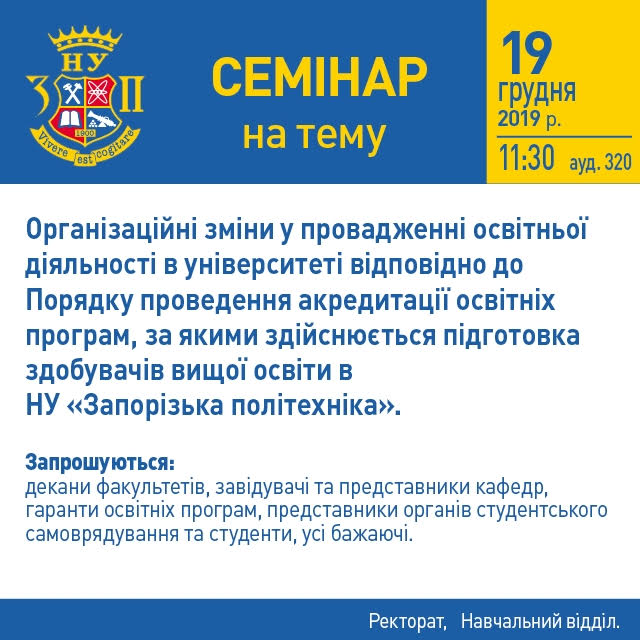 НУ «Запорізька політехніка»
Критерій 5 Контрольні заходи, оцінювання здобувачів вищої освіти та академічна доброчесність.
Підкритерій 5.1 Форми контрольних заходів та критерії оцінювання здобувачів вищої освіти є чіткими, зрозумілими, дають можливість встановити досягнення здобувачем вищої освіти результатів навчання для окремого освітнього компонента та/або освітньої програми в цілому, а також оприлюднюються заздалегідь.
критерії їх оцінювання мають  бути:  
чіткими  і  зрозумілими (аналізується  на  основі силабусів,  завдань  для  контрольних  заходів тощо);  
валідними  (тобто  здатними перевірити те, що заплановано для перевірки); 
заздалегідь оприлюдненими (перевіряються під  час інтерв’ювання здобувачів вищої освіти).
Підсумковий контроль здійснюється з метою оцінювання результатів навчання і передбачає заходи семестрової та  підсумкової атестації, що проводяться в терміни, передбачені навчальним планом.
(http://www.zntu.edu.ua/uploads/dept_nm/rekomendaciyi_z_navchalno-metodychnogo_zabezpechennya_u_nu_zaporizka_politehnika.docx)
28
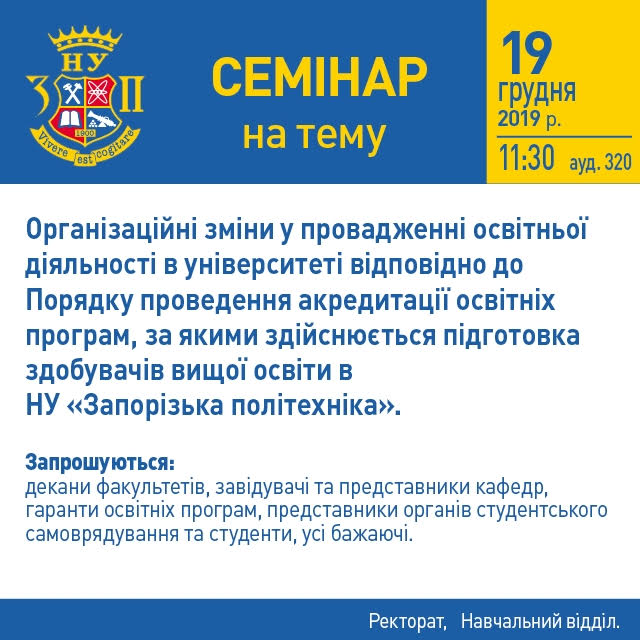 НУ «Запорізька політехніка»
Критерій 5 Контрольні заходи, оцінювання здобувачів вищої освіти та академічна доброчесність.
Підкритерій 5.2 Форми атестації здобувачів вищої освіти відповідають вимогам стандарту вищої освіти (за наявності).
Стандарти  вищої  освіти  визначають  лише  мінімальні  вимоги; (https://mon.gov.ua/ua/osvita/visha-osvita/naukovo-metodichna-rada-ministerstva-osviti-i-nauki-ukrayini/zatverdzheni-standarti-vishoyi-osviti)
ЗВО можуть вводити також і форми атестації, що не передбачені стандартом. 

Якщо  у  стандарті  передбачається  атестація  у  формі  захисту кваліфікаційної  роботи,  то  ЗВО  може  додатково  до  цього  вводити  також атестацію у формі кваліфікаційного іспиту. 
Однак вимоги стандарту мають бути дотримані  у  будь-якому  разі.  
Виняток  становлять  спеціальності,  за  якими атестація магістрів проводиться у вигляді Єдиного державного кваліфікаційного іспиту  (ЄДКІ).  Для  таких  спеціальностей  ЄДКІ  є  єдиною  формою  атестації випускників програми.
Положення про порядок створення та організацію роботи екзаменаційної комісії з атестації здобувачів вищої освіти
(http://www.zntu.edu.ua/uploads/dept_nm/Polozhennia_pro_EkzKom.pdf)
29
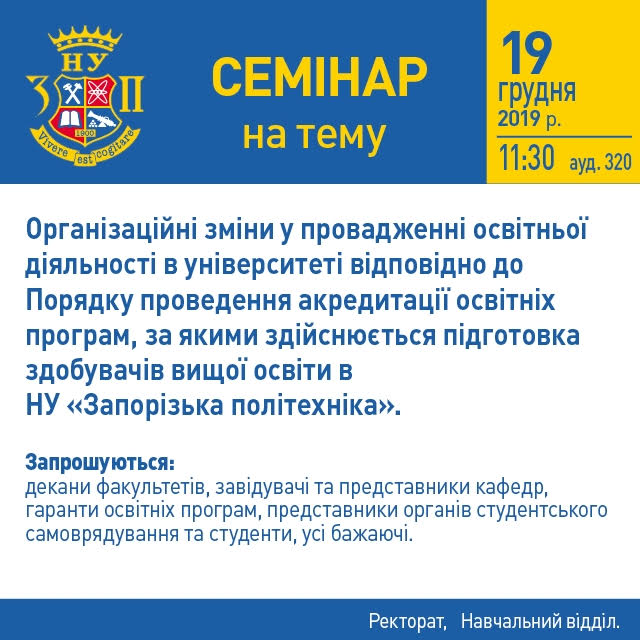 НУ «Запорізька політехніка»
Критерій 5 Контрольні заходи, оцінювання здобувачів вищої освіти та академічна доброчесність.
Підкритерій 5.3 Визначено чіткі та зрозумілі правила проведення контрольних заходів, що є доступними для всіх учасників освітнього процесу, які забезпечують об’єктивність екзаменаторів, зокрема охоплюють процедури запобігання та врегулювання конфлікту інтересів, визначають порядок оскарження результатів контрольних заходів і їх повторного проходження, та яких послідовно дотримуються під час реалізації освітньої програми.
Критерії оцінювання навчальних досягнень здобувачів у межах окремої дисципліни визначаються регламентом, доводяться до відома студентів на першому занятті та оприлюднюються на сайті випускової кафедри.
Положення про організацію освітнього процесу
http://www.zntu.edu.ua/uploads/dept_nm/Polozhennia_pro_organizatsiyu_osvitnoho_protsesu.pdf
Положення про порядок створення та організацію роботи екзаменаційної комісії з атестації здобувачів вищої освіти
http://www.zntu.edu.ua/uploads/dept_nm/Polozhennia_pro_EkzKom.pdf
Антикорупційна програма
http://www.zntu.edu.ua/antikoruptsiyna-programa-ZNTU-proekt
30
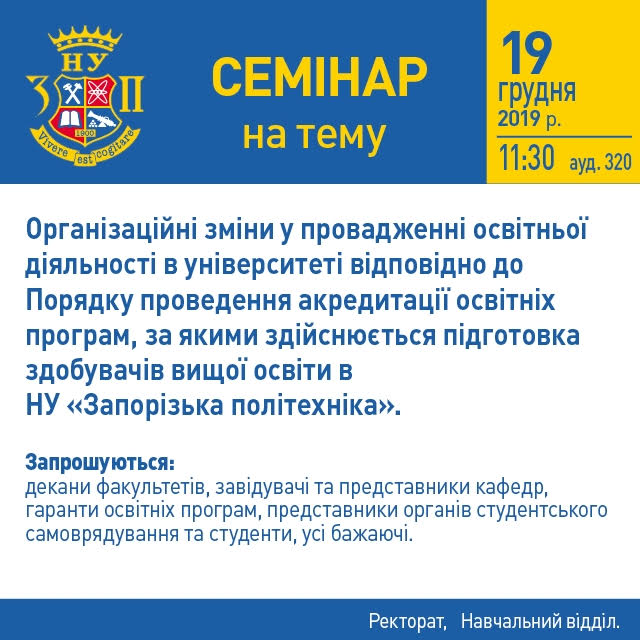 НУ «Запорізька політехніка»
Критерій 5 Контрольні заходи, оцінювання здобувачів вищої освіти та академічна доброчесність.
Правила проведення контрольних заходів повинні бути:
 чіткими  і  зрозумілими;  
 доступними  для  всіх  учасників  освітнього процесу; 
 забезпечували  об’єктивність  екзаменаторів;
 включати процедури  оскарження  результатів  контрольних  заходів  та  їх  повторного проходження; 
 послідовно дотримуватися під час реалізації ОП. 
Правила щодо об’єктивності екзаменаторів можуть передбачати анонімне оцінювання робіт, залучення зовнішніх екзаменаторів тощо. 
У контексті процедур оскарження здобувачі освіти мають мати реальну, а не  ілюзорну,  можливість  підняти  будь-яке  питання,  яке  стосується  процедури контрольних  заходів,  і  очікувати,  що  воно  буде  розглянуто  згідно  із  наперед визначеними процедурами.  Такі  самі міркування стосуються правил повторного проходження контрольних заходів. 
Під  час  з’ясування  відповідності цьому підкритерієві необхідно звертати увагу як на якість самих правил, так і на послідовність їхнього фактичного застосування.
31
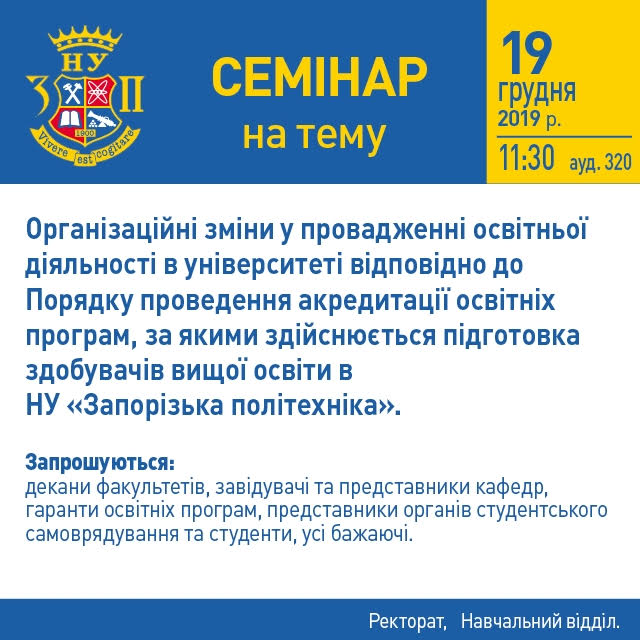 НУ «Запорізька політехніка»
Критерій 5 Контрольні заходи, оцінювання здобувачів вищої освіти та академічна доброчесність.
Підкритерій 5.4  У закладі вищої освіти визначено чіткі та зрозумілі політику, стандарти і процедури дотримання академічної доброчесності, яких послідовно дотримуються всі учасники освітнього процесу під час реалізації освітньої програми. Заклад вищої освіти популяризує академічну доброчесність (насамперед через імплементацію цієї політики у внутрішню культуру якості) та використовує відповідні технологічні рішення як інструменти протидії порушенням академічної доброчесності.
Комплекс документів, які присвячені розбудові університетської системи забезпечення академічної  доброчесності;
Положення про систему забезпечення НУ «Запорізька політехніка» якості освітньої діяльності та якості вищої освіти (системи внутрішнього забезпечення якості);
 http://www.zntu.edu.ua/uploads/dept_nm/Polozhennia_pro_zabezpechennia_yakosti.pdf
Положення про перевірку в НУ «Запорізька політехніка» кваліфікаційних випускних робіт (дипломних робіт/проектів) здобувачів вищої освіти на академічний плагіат.
http://www.zntu.edu.ua/uploads/dept_nm/Polozhennia_pro_perevirku_na_plahiat.pdf
32
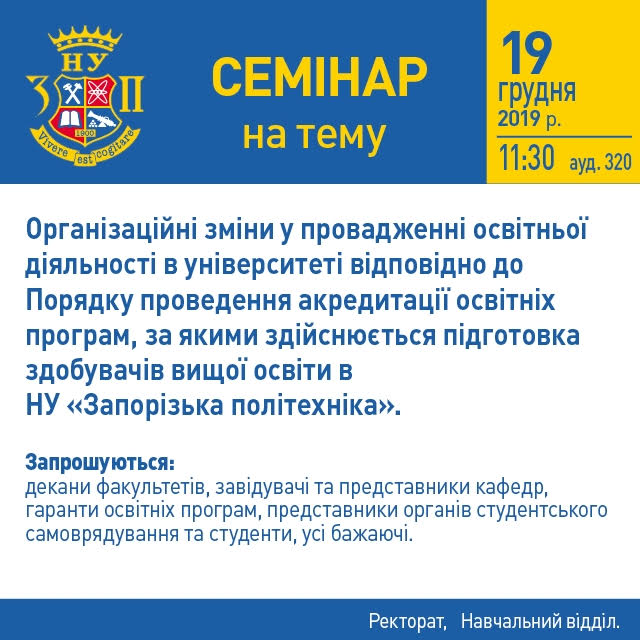 НУ «Запорізька політехніка»
Забезпечення академічної доброчесності частина внутрішньої системи забезпечення якості ЗВО і передбачає, як мінімум, такі елементи: 
 політику,  стандарти  та  внутрішню  нормативну  базу  ЗВО  з  цього  питання (механізми моніторингу дотримання академічної  доброчесності  (перевірка  письмових  робіт  з  метою  виявлення текстових  та  інших  запозичень  без  коректних  посилань,  peer  review  наукових текстів перед публікацією, анонімне опитування здобувачів вищої освіти щодо наявності/відсутності порушень академічної доброчесності тощо), а також дієві, зрозумілі та прозорі процедури реагування на такі порушення і притягнення до академічної відповідальності);  
 інституційне  забезпечення  –  наявність  окремого  структурного  підрозділу  (посадової особи), який (яка) опікується питаннями академічної доброчесності, або  чіткий  розподіл  відповідних  функцій  та  повноважень  між  наявними структурними  підрозділами  (посадовими  особами)  ЗВО;  
  відповідні інформаційно-технологічні засоби. 

Здійснення  заходів  із  полуляризації академічної  доброчесності  серед  здобувачів  вищої  освіти, введення  в  ОП  окремих  ОК,  присвячених  академічній  доброчесності  та навичкам  академічного  письма,  реалізація  ЗВО  окремих  короткострокових навчальних модулів з цієї тематики тощо. 
Політика  «нульової  толерантності»  до  будь-яких  проявів  академічної недоброчесності.
33
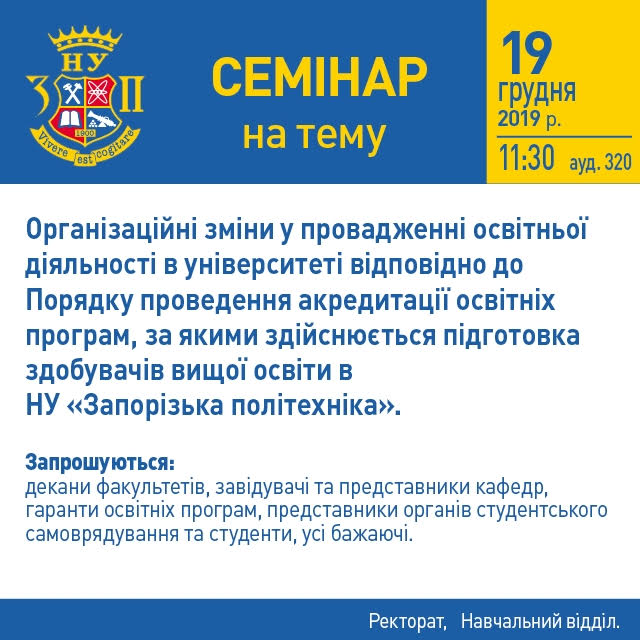 НУ «Запорізька політехніка»
Критерій 6 Людські ресурси
Підкритерій 6.1 Стосується відповідності академічної та/або професійної кваліфікації викладачів цілям та програмним РН. ЗВО добирає викладачів, виходячи із визначених цілей ОП. Кадрова автономія ЗВО означає, що саме заклад є відповідальним за рішення щодо викладання певної дисципліни певним викладачем. Водночас, ЗВО повинен мати раціональне пояснення щодо кожної дисципліни в термінах академічної або професійної кваліфікації викладача. Вимоги підкритерію 6.1 є вужчими, аніж вимоги щодо кваліфікації викладачів, викладені у Ліцензійних умовах провадження освітньої діяльності, затверджених постановою КМУ від 30 грудня 2015 р. № 1187 (зі змінами).
Про затвердження Ліцензійних умов провадження освітньої діяльності (п27, 28, 29)
(https://zakon.rada.gov.ua/laws/show/1187-2015-%D0%BF)
34
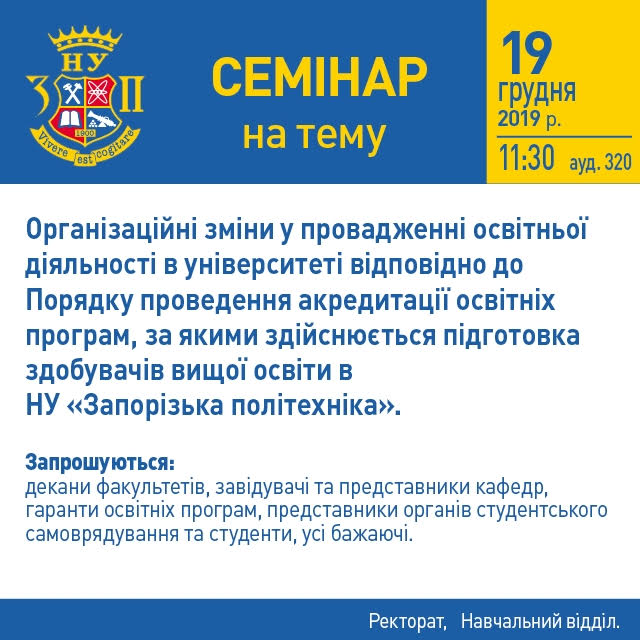 НУ «Запорізька політехніка»
Критерій 6 Людські ресурси
Цей підкритерій слідує принципові fitness for pupose, вимагаючи, щоб ЗВО добирав викладачів, виходячи із визначених цілей ОП (а не навпаки).

У відомостях про самооцінювання ЗВО обґрунтовує відповідність викладачів тим дисциплінам, які вони викладають. У свою чергу, дисципліни співвідносяться з відповідними програмними РН під час аналізу підкритерію 2.2.

Кадрова автономія ЗВО означає, що саме заклад є відповідальним за рішення щодо викладання певної дисципліни певним викладачем. Водночас, ЗВО повинен мати раціональне пояснення щодо кожної дисципліни а термінах академічної або професійної кваліфікації викладача.

Оскільки підкритерій 6.1 вимагає співвіднесення викладачів і дисциплін, такий набір формалізованих критеріїв у цьому контексті недостатній. Тож, питання щодо відповідності певного викладача певній дисципліні є предметом оцінки експертної групи, ґрунтуючись на індивідуальному підході та беручи до уваги надані ЗВО пояснення.
35
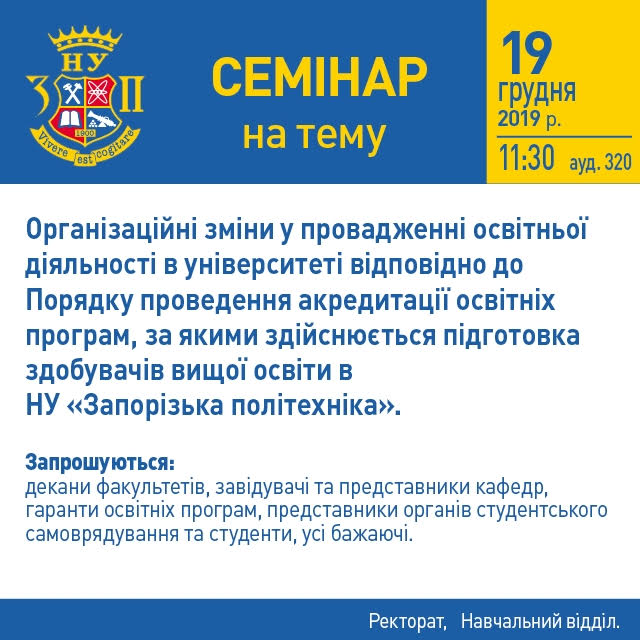 НУ «Запорізька політехніка»
Критерій 6 Людські ресурси
Підкритерій 6.2 Стосується процедур конкурсного добору викладачів. ЗВО має продемонструвати, що під час проведення конкурсу на посади викладачів саме їхній професіоналізм та спроможність забезпечити викладання відповідно до цілей ОП, а не будь-які інші міркування, є вирішальними для результатів конкурсного добору. Якщо ці критерії добору є формально зафіксованими, ЗВО має продемонструвати, що вони дійсно втілюються в інституційну практику.
ЗВО має продемонструвати, що під час проведення конкурсу на посади викладачів саме їхній професіоналізм та спроможність забезпечити викладання відповідно до цілей ОП, а не будь-які інші міркування, є вирішальними для результатів конкурсного добору. Якщо ці критерії добору є формально зафіксованими, ЗВО має продемонструвати, що вони дійсно втілюються в інституційну практику.
Положення про проведення конкурсного відбору при заміщенні вакантних посад науково-педагогічних працівників та укладення з ними трудових договорів (контрактів) Національним університетом «Запорізька політехніка» (http://www.zntu.edu.ua/uploads/academic_council/pol_pro_prov_konk_vidbir_vak_npp.pdf)
36
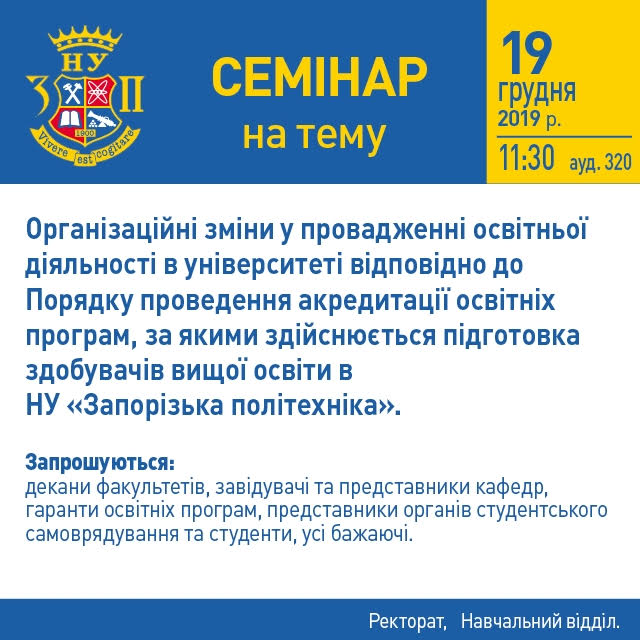 НУ «Запорізька політехніка»
Критерій 6 Людські ресурси
Підкритерій 6.3 Залучення роботодавців, до освітнього процесу. ЗВО має продемонструвати, що він залучає роботодавців, які мають авторитет у відповідній галузі або регіоні та є лідерами ринку (сфери послуг, робіт, товарів, продукції) для проведення теоретичних і практичних занять на відповідних освітніх програмах, залучає роботодавців до розробки програм наукових досліджень, використовує науковий та виробничий потенціал роботодавців для спільного виконання науково-дослідних робіт, а також організовує стажування педагогічних та науково-педагогічних кадрів на виробництві.
роботодавці залучені до освітнього процесу на етапі формування та перегляду ОП;
представники роботодавців залучаються до консультування за темами кваліфікаційних робіт під час керівництва переддипломними практиками здобувачів ОП на провідних підприємствах-базах практики;
кваліфікаційні роботи можуть виконуватися за тематикою, узгодженою з роботодавцем;
до рецензування всіх кваліфікаційних робіт ОП запрошуються представники роботодавців:
37
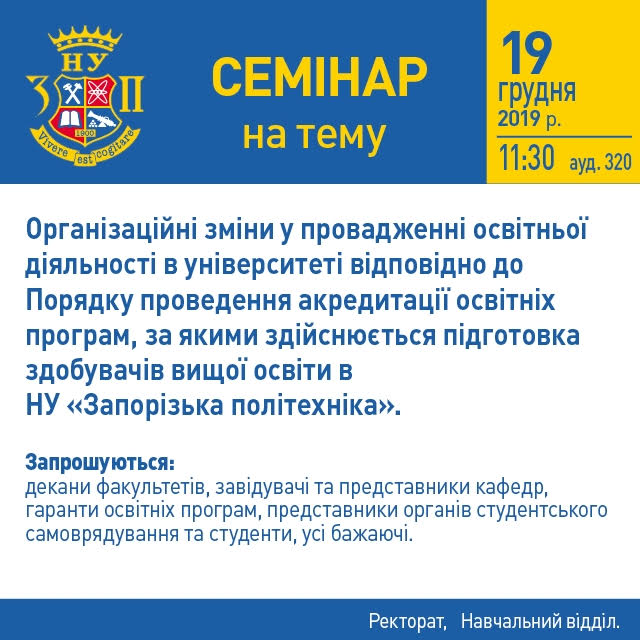 НУ «Запорізька політехніка»
Критерій 6 Людські ресурси
Підкритерій 6.4 ЗВО повинен залучати до аудиторних занять професіоналів-практиків, експертів галузі, представників роботодавців.
Таке залучення не обов’язково повинне мати формальний характер трудових відносин із певними особами, що не є викладачами. Достатньо продемонструвати, що в аудиторних заняттях беруть участь «зовнішні» професіонали. 
Підкритерій 6.4 не є жорсткою вимогою, тому відсутність відповідних практик не буде вважатися суттєвим недоліком.
Підкритерій 6.5 Стосується професійного розвитку викладачів. ЗВО має продемонструвати, що він має налагоджену систему професійного розвитку викладачів, власну або у співпраці із іншими організаціями.
ЗВО має продемонструвати, що він має налагоджену систему професійного розвитку викладачів, власну або у співпраці із іншими організаціями. 
Проходження усіма викладачами «підвищення кваліфікації» не обов’язково свідчить про наявність дієвої системи професійного розвитку.
38
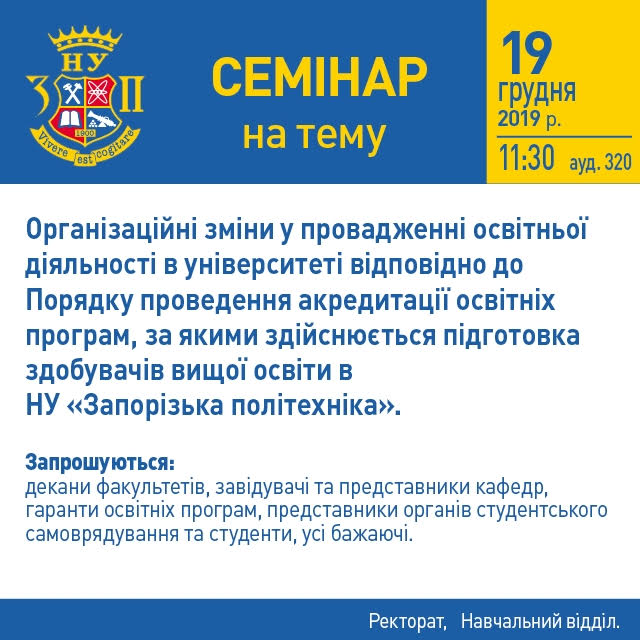 НУ «Запорізька політехніка»
Критерій 6 Людські ресурси
Підкритерій 6.6 Стосується стимулювання викладацької майстерності. ЗВО має продемонструвати, що він має систему матеріального та/або морального заохочення викладачів до досконалості у викладанні.
ЗВО має продемонструвати, що він має систему матеріального та / або морального заохочення викладачів до досконалості у викладанні.
Положення про підвищення кваліфікації педагогічних і науково-педагогічних працівників у НУ «Запорізька політехніка»
http://www.zntu.edu.ua/uploads/dept_nm/Polozhennia_pro_pidvyshchennia_kvalifikatsiyi.pdf
Положення про рейтингову систему оцінки діяльності науково-педагогічних працівників, кафедр і факультетів НУ «Запорізька політехніка»
http://www.zntu.edu.ua/uploads/dept_nm/Polozhennia_pro_reytynhovu_systemu.pdf
Колективний договір
http://zntu.edu.ua/uploads/kolektyvnyy_dogovir.pdf
39
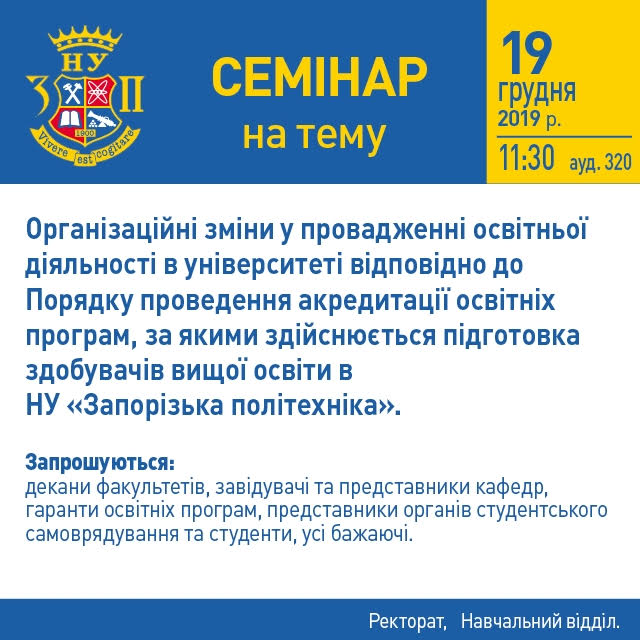 НУ «Запорізька політехніка»
Критерій 7 Освітнє середовище та матеріальні ресурси
Підкритерій 7.1 Фінансові та матеріально-технічні ресурси (бібліотека, інша інфраструктура, обладнання тощо), а також навчально-методичне забезпечення освітньої програми гарантують досягнення визначених освітньою програмою цілей та програмних результатів навчання.
ЗВО має продемонструвати реальне використання спеціальних матеріально-технічних ресурсів (власних або тих, що використовуються у співпраці), які є необхідними для викладання конкретних дисциплін, включених до ОП. Оцінювання достатності цих ресурсів для певної дисципліни здійснюється експертною групою. 
Одночасно ЗВО у відомостях про самооцінювання надає також інформацію щодо загального матеріально-технічного забезпечення, зокрема забезпечення навчальними та іншими приміщеннями. 
Експертна група має встановити чи є достатнім для реалізації ОП: 
бібліотека (в т.ч. наповнення фондів); 
інша інфраструктура; 
обладнання, необхідність якого зумовлена особливостями програми тощо.
40
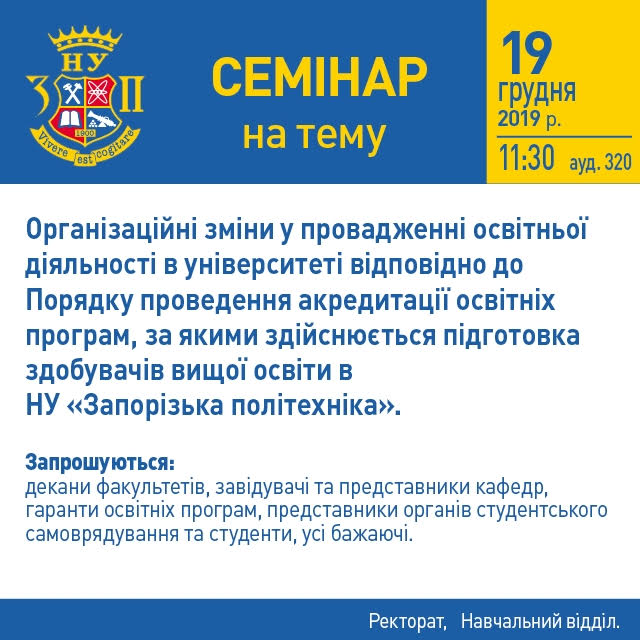 НУ «Запорізька політехніка»
Критерій 7 Освітнє середовище та матеріальні ресурси
Підкритерій 7.2 Заклад вищої освіти забезпечує безоплатний доступ викладачів і здобувачів вищої освіти до відповідної інфраструктури та інформаційних ресурсів, потрібних для навчання, викладацької та/або наукової діяльності в межах освітньої програми.
Якщо під час акредитаційної експертизи експертна група встановить, що доступ до відповідних ресурсів не є безоплатним або з інших причин є утрудненим, це є недоліком у контексті відповідності Критерію 7.
Підкритерій 7.3 Освітнє середовище є безпечним для життя і здоров’я здобувачів вищої освіти, що навчаються за освітньою програмою, та дає можливість задовольнити їхні потреби та інтереси.
Безпечність для здоров’я має оцінюватися не лише у контексті безпечності для фізичного здоров’я, але і психічного здоров’я здобувачів. ЗВО має серйозно сприймати факт того, що студенти стикаються із проблемами у цій сфері, і пропонувати власні рішення.
ЗВО має продемонструвати, що під час прийняття рішень щодо організації освітнього середовища потреби та інтереси студентів є вирішальним чинником.  Ці потреби та інтереси мають належним чином виявлятися; у цьому контексті надзвичайно важливою є співпраця ЗВО із органами студентського самоврядування.
41
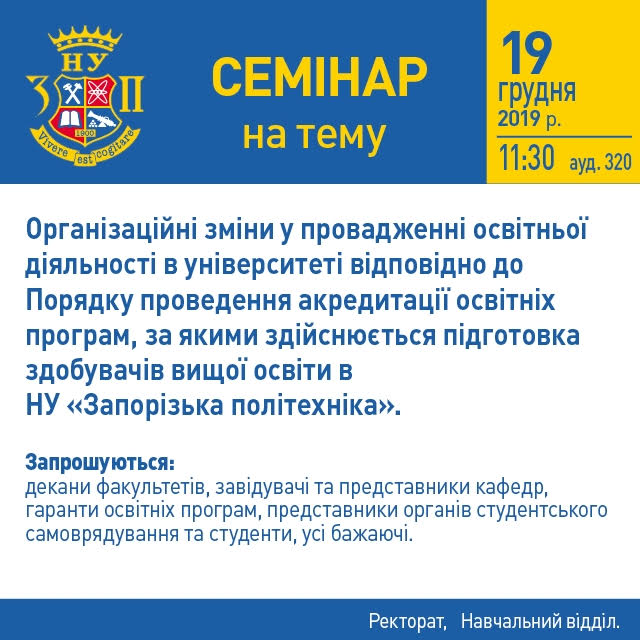 НУ «Запорізька політехніка»
Критерій 7 Освітнє середовище та матеріальні ресурси
Підкритерій 7.4 Заклад вищої освіти забезпечує освітню, організаційну, інформаційну, консультативну та соціальну підтримку здобувачів вищої освіти, що навчаються за освітньою програмою.
Освітня підтримка – це підтримка здобувачів освіти у контексті питань, що безпосередньо стосуються організації навчання і викладання. Зокрема, йдеться про якість роботи деканатів і т.д. та їх взаємодія зі студентами (в т.ч. індивідуальна взаємодія викладачів із студентами). 
Організаційна підтримка стосується взаємовідносин студентів із ЗВО з адміністративних питань (отримання довідок тощо). 
Інформаційна підтримка включає в себе наявність зручної та ефективної системи інформування здобувачів як з освітніх , так і позаосвітніх питань (на сайті ЗВО тощо), так і практики інформаційної взаємодії між ЗВО та студентами. 
Консультативна і соціальна підтримка стосується сервісів, які надає ЗВО у відповідних сферах (консультування з приводу працевлаштування, психологічна підтримка тощо). 
Якість підтримки здобувачів вищої освіти оцінюється, виходячи з їхньої зручності та корисності для здобувачів, задоволеності останніх.
42
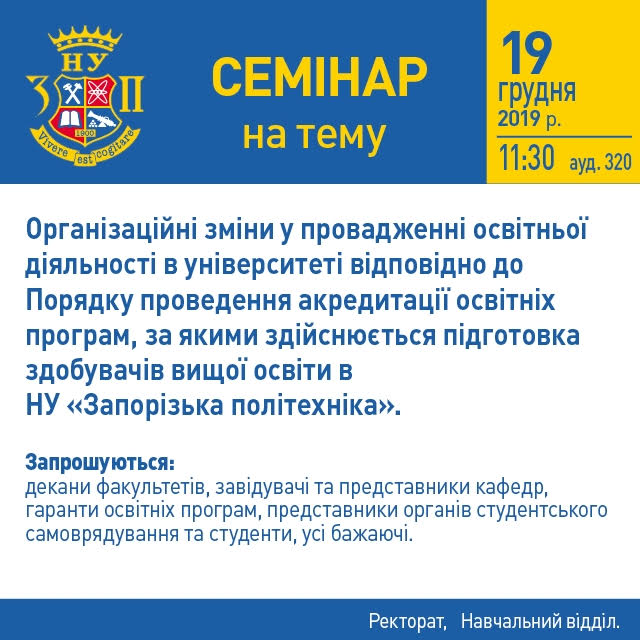 НУ «Запорізька політехніка»
Критерій 7 Освітнє середовище та матеріальні ресурси
Підкритерій 7.5 Заклад вищої освіти створює достатні умови щодо реалізації права на освіту для осіб з особливими освітніми потребами, які навчаються за освітньою програмою.
Особами з особливими освітніми потребами є особи, які потребують додаткової постійної чи тимчасової підтримки в освітньому процесі з метою забезпечення їхнього права на освіту. Особливі потреби не зводяться до інвалідності. Додаткову підтримку можуть потребувати, студенти, що мають дітей тощо. 
Хоч ЗВО не може бути зобов’язаним підлаштовуватися під особливу ситуацію кожного студента, він має продемонструвати, що він вжив усіх розумних залежних від нього заходів, аби забезпечити умови для здобуття права на освіту тим здобувачам, які мають особливі освітні потреби.
43
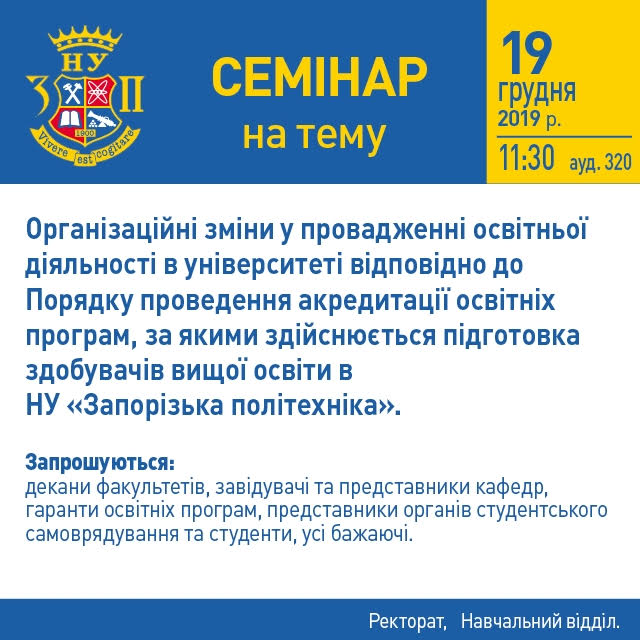 НУ «Запорізька політехніка»
Критерій 7 Освітнє середовище та матеріальні ресурси
Підкритерій 7.6 Наявні чіткі і зрозумілі політика та процедури вирішення конфліктних ситуацій (зокрема пов’язаних із сексуальними домаганнями, дискримінацією та/або корупцією тощо), які є доступними для всіх учасників освітнього процесу та яких послідовно дотримуються під час реалізації освітньої програми.
Процедура вирішення конфліктних ситуацій має бути до розумної міри формалізованою і наперед визначеною. Вирішення всіх конфліктних ситуацій ad hoc або на основі надмірно загальних правил є недоліком у контексті відповідності Критерію 7. 

Правила вирішення конфліктних ситуацій мають обов’язково передбачати процедури щодо розгляду повідомлень про сексуальні домагання, дискримінацією та корупцією. Відчутність чітких правил щодо бодай одного з цих елементів є недоліком у контексті відповідності Критерію 7.
44
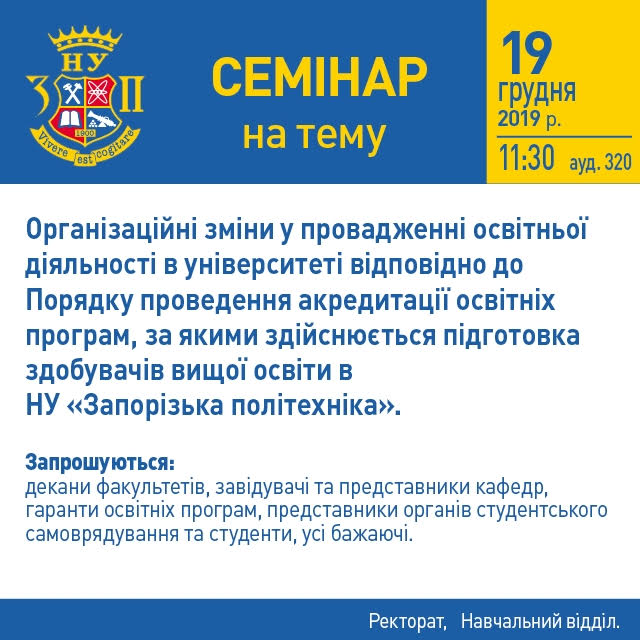 НУ «Запорізька політехніка»
Критерій 8 Внутрішнє забезпечення якості ОП
Підкритерій 8.1 Заклад вищої освіти послідовно дотримується визначених ним процедур розроблення, затвердження, моніторингу та періодичного перегляду освітньої програми.
ЗВО має продемонструвати , що розроблення, затвердження, моніторинг та періодичний перегляд ОП відбувається згідно із визначеною загальноінституційною політикою та процедурами внутрішнього забезпечення якості вищої освіти. 

Відсутність таких процедур або їх недотримання у межах ОП сигналізує про недолік у контексті відповідності Критерію 8.
45
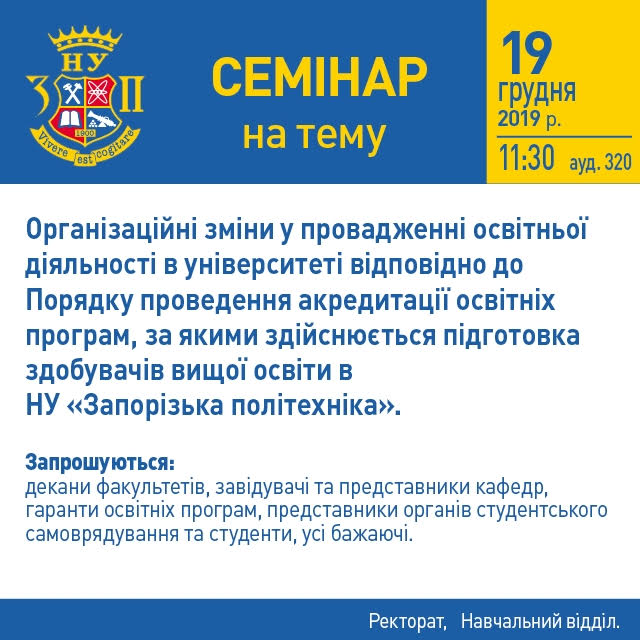 НУ «Запорізька політехніка»
Критерій 8 Внутрішнє забезпечення якості ОП
Підкритерій 8.2 Здобувачі вищої освіти безпосередньо та через органи студентського самоврядування залучені до процесу періодичного перегляду освітньої програми та інших процедур забезпечення її якості як партнери. Позиція здобувачів вищої освіти береться до уваги під час перегляду освітньої програми.
Отримання періодичного зворотного зв’язку від студентів є обов’язковим складовим внутрішнього забезпечення якості ОП. ЗВО має організовувати періодичні студентські опитування, результати яких повинні реально впливати на зміст навчання і викладання. Відсутність студентських опитувань або суто формальний підхід до їх проведення є недоліком у контексті відповідності Критерію 8. 
ЗВО має продемонструвати, що позиція органів студентського самоврядування стосовно будь-яких питань організації освітнього процесу сприймається серйозно та є важливим фактором для прийняття рішень. 
Іншою позитивною практикою залучення студентів є проведення фокус-груп або включення студентів до груп забезпечення якості ОП. 
Студенти мають бути повноцінними партнерами у всіх процесах забезпечення якості ОП.
http://www.zntu.edu.ua/uploads/dept_nm/Polozhennia_pro_zabezpechennia_yakosti.pdf
46
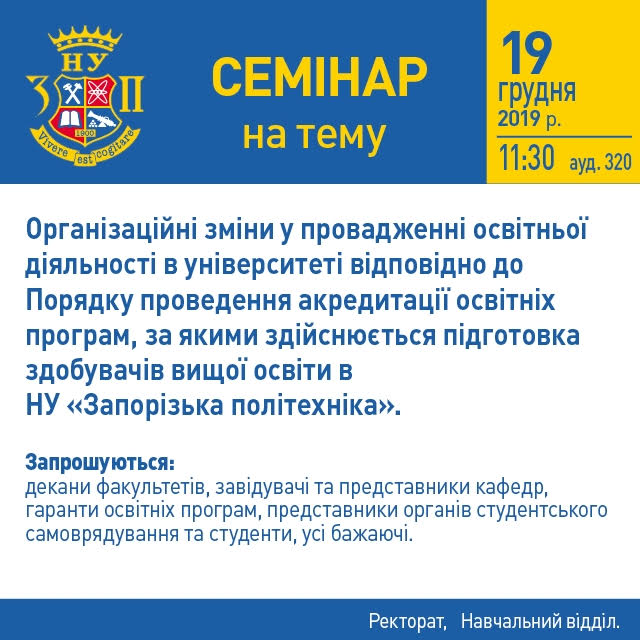 НУ «Запорізька політехніка»
Критерій 8 Внутрішнє забезпечення якості ОП
Підкритерій 8.3 Роботодавці безпосередньо та/або через свої об’єднання залучені до процесу періодичного перегляду освітньої програми та інших процедур забезпечення її якості як партнери.
Роботодавці є зовнішніми партнерами. 
Продемонструвати, що взаємодія із роботодавцями носить серйозний та постійний характер. Якщо роботодавці залучаються лише епізодично, або їх залучення має лише формальний характер, це є недоліком у контексті відповідності Критерію 8.
Підкритерій 8.4 Наявна практика збирання, аналізу та врахування інформації щодо кар’єрного шляху випускників освітньої програми. http://www.zntu.edu.ua/aktualni-vakansiyi-dlya-vipusknikiv
Не вимагається збирання ЗВО абсолютно повної і документально підтвердженої інформації щодо працевлаштування випускників, або щоб цей процес був суворо формалізованим. ЗВО має продемонструвати, що він вживає розумних заходів задля того, аби розуміти загальні кар’єрні шляхи випускників програми і використовувати їхній досвід під час перегляду ОП (опитування випускників, співпраця із асоціацією випускників тощо). 
Якщо ЗВО не має таких практик, це є недоліком у контексті відповідності Критерію 8.
47
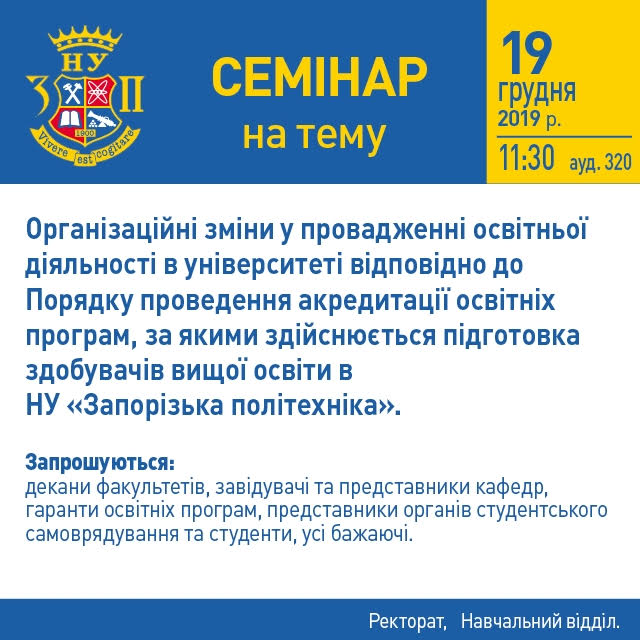 НУ «Запорізька політехніка»
Критерій 8 Внутрішнє забезпечення якості ОП
Підкритерій 8.5 Система забезпечення якості закладу вищої освіти забезпечує вчасне реагування на виявлені недоліки в освітній програмі та/або освітній діяльності з реалізації освітньої програми.
ЗВО має продемонструвати, що внутрішня система забезпечення якості забезпечила адекватне реагування на недоліки, які виявилися в ОП під час здійснення процедур внутрішнього забезпечення якості, а також поширювала позитивні практики, наявні на ОП.
Підкритерій 8.6 Результати зовнішнього забезпечення якості вищої освіти (зокрема зауваження та пропозиції, сформульовані під час попередніх акредитацій) беруться до уваги під час перегляду освітньої програми.
ЗВО має продемонструвати, що врахував зауваження і пропозиції, висловлені під час попередніх акредитацій. Це забезпечує корисність процедури акредитації для самого ЗВО як засобу удосконалення його діяльності.
48
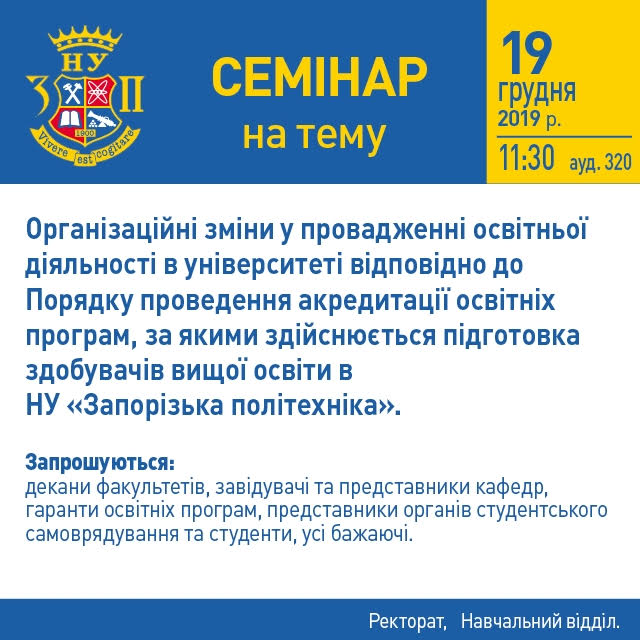 НУ «Запорізька політехніка»
Критерій 8 Внутрішнє забезпечення якості ОП
Підкритерій 8.7 В академічній спільноті закладу вищої освіти сформована культура якості, що сприяє постійному розвитку освітньої програми та освітньої діяльності за цією програмою.
Будь-які процедури і політики забезпечення якості будуть позбавлені змісту, якщо вони не сприйматимуться як корисні та належні всіма членами академічної спільноти. Культура якості відсилає до набору спільно поділюваних цінностей і смислів, що визначають якість освіти як інституційну ціль, а її забезпечення – як спільну відповідальність усієї спільноти.
49
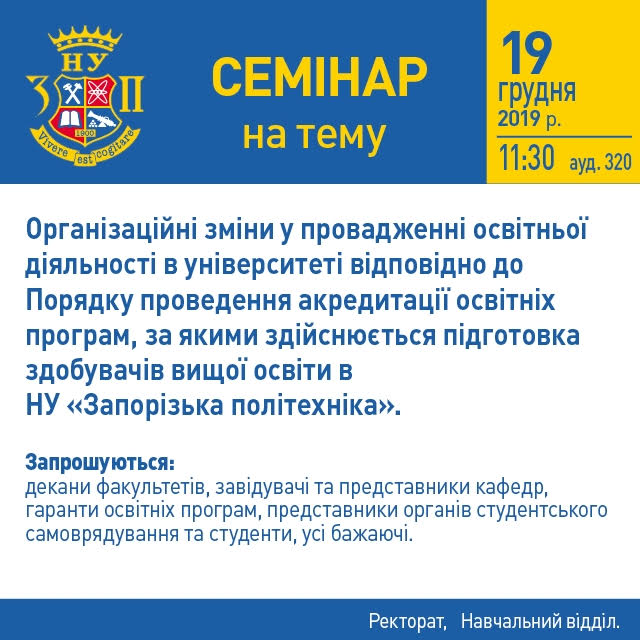 НУ «Запорізька політехніка»
Критерій 9 Прозорість та публічність
Підкритерій 9.1 Визначені чіткі та зрозумілі правила і процедури, що регулюють права та обов’язки всіх учасників освітнього процесу, є доступними для них та яких послідовно дотримуються під час реалізації освітньої програми.
Правила охоплюють усі типи внутрішніх (локальних) нормативно-правових актів, що діють у ЗВО. Ці акти мають бути легкодоступними для тих, чиї права та обов’язки вони регулюють. 
Експертна група має оцінити якість самих правил (чіткість, зрозумілість, доступність), так і практику їх застосування у межах ОП.
Підкритерій 9.2 Заклад вищої освіти не пізніше ніж за місяць до затвердження освітньої програми або змін до неї оприлюднює на своєму офіційному вебсайті відповідний проєкт із метою отримання зауважень та пропозиції заінтересованих сторін.
ЗВО має оприлюднювати для громадського обговорення проекти ОП та змін до них у відкритому доступі не пізніше як за 1 місяць до їх розгляду, а також таблицю пропозицій протягом 1 тижня після закінчення громадського обговорення. Ця вимога є потрібною задля того, аби гарантувати можливість стейкхолдерів подати свої пропозиції та зауваження до відповідних проектів.
50
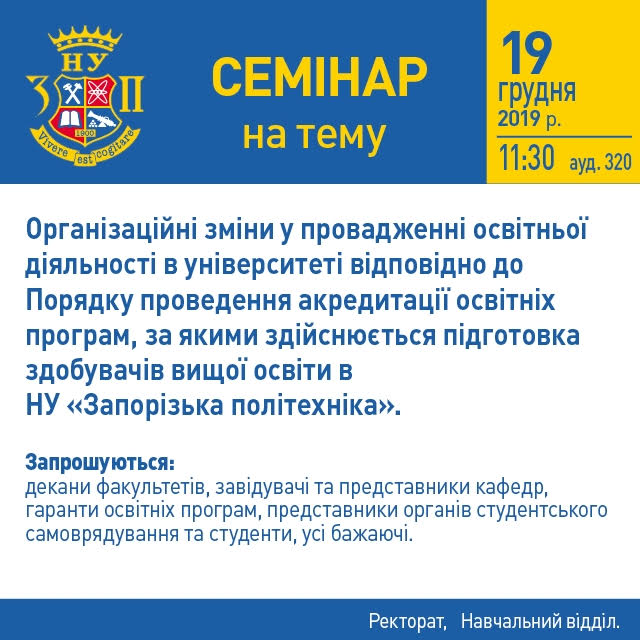 НУ «Запорізька політехніка»
Критерій 9 Прозорість та публічність
Підкритерій 9.3 Заклад вищої освіти своєчасно оприлюднює на своєму офіційному вебсайті точну та достовірну інформацію про освітню програму (включаючи її цілі, очікувані результати навчання та компоненти) в обсязі, достатньому для інформування відповідних заінтересованих сторін та суспільства.
Вимоги Критерію 9 застосовуються з урахуванням норм законодавства щодо використання інформації з обмеженим доступом. Така інформація є конфіденційна, таємна та службова. 
Наявність у документах ЗВО конфіденційної інформації не є підставою для автоматичного віднесення її до конфіденційної. 
Інформація щодо використання ЗВО бюджетних коштів, державного або комунального майна не може бути обмежена в доступі. 
Обмеженню підлягає інформація, а не документ. Тому якщо ЗВО має обов’язок оприлюднювати певний документ, однак він містить інформацію з обмеженим доступом, ЗВО публікує такий документ за винятком інформації, доступ до якої обмежено.
51
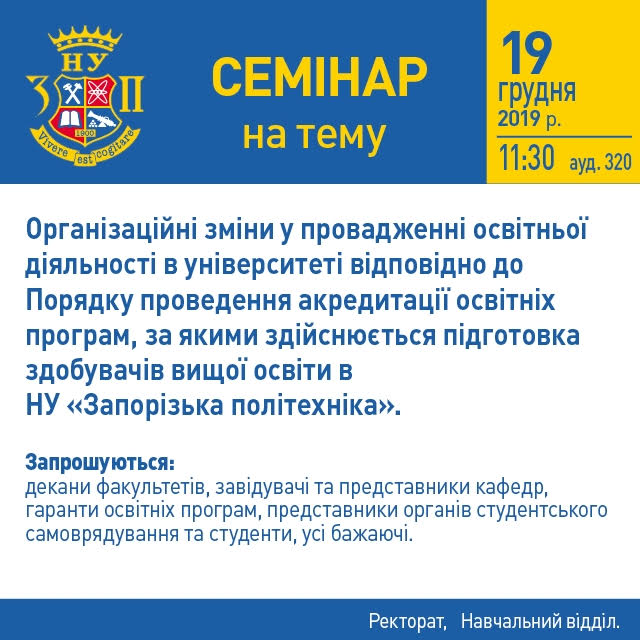 НУ «Запорізька політехніка»
Критерій 10 Навчання через дослідження
Підкритерій 10.1 Зміст освітньо-наукової програми відповідає науковим інтересам аспірантів (ад’юнктів) і забезпечує їх повноцінну підготовку до дослідницької та викладацької діяльності в закладах вищої освіти за спеціальністю та/або галуззю.
Дисципліни зі спеціальності мають відповідати науковим інтересам аспірантів. 
Дисципліни із загальнонаукового (філософського) блоку повинні забезпечити розуміння у аспірантів теоретичних засад наукового пошуку, розуміння галузевої структури, онтології, епістемології, методології наукових досліджень. 
Дисципліни з блоку універсальних навичок повинні забезпечувати повноцінну підготовку аспірантів до дослідницької та викладацької діяльності у ЗВО. 
Дисципліни з мовного блоку повинні забезпечувати володіння аспірантами письмовою і усною англійською на рівні не нижчому В-2, а бажано на рівні С-1. 
Взаємозв’язок між змістом навчання (освітньої компоненти) і тематикою досліджень здобувачів наукового ступеня доктора філософії (науковою компонентою) є обов’язковою вимогою якості освітньої програми на третьому рівні вищої освіти.
52
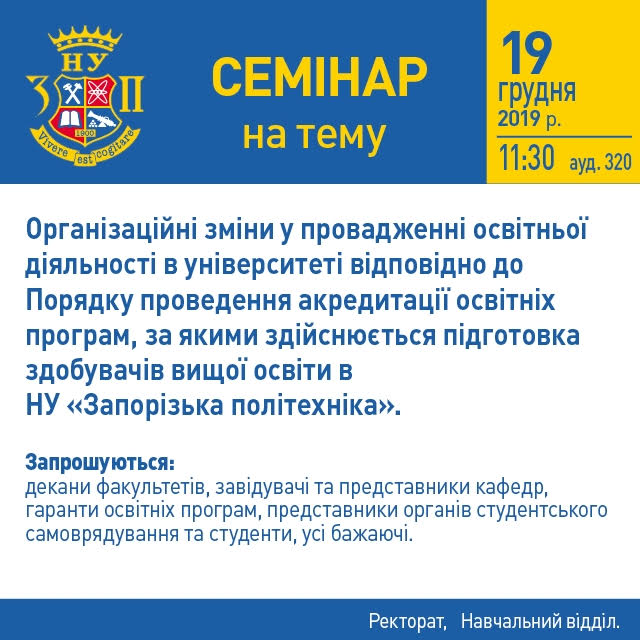 НУ «Запорізька політехніка»
Критерій 10 Навчання через дослідження
Підкритерій 10.2 Наукова діяльність аспірантів (ад’юнктів) відповідає напряму досліджень наукових керівників.
Експертна група повинна співставити останні публікації наукових керівників з темами досліджень їх аспірантів і оцінити дотичність (релевантність) перших другим.
Підкритерій 10.3 Заклад вищої освіти організаційно та матеріально забезпечує в межах освітньо-наукової програми можливості для проведення й апробації результатів наукових досліджень відповідно до тематики аспірантів (ад’юнктів) (проведення регулярних конференцій, семінарів, колоквіумів, доступ до використання лабораторій, обладнання тощо).
ЗВО має засвідчити звітами і публікаціями з проведених спеціалізованих конференцій, семінарів, колоквіумів на виконання цього підкритерію. 
Експертна група повинна оцінити матеріальний стан лабораторій, обладнання тощо, на яких виконують свої дослідження аспіранти.
53
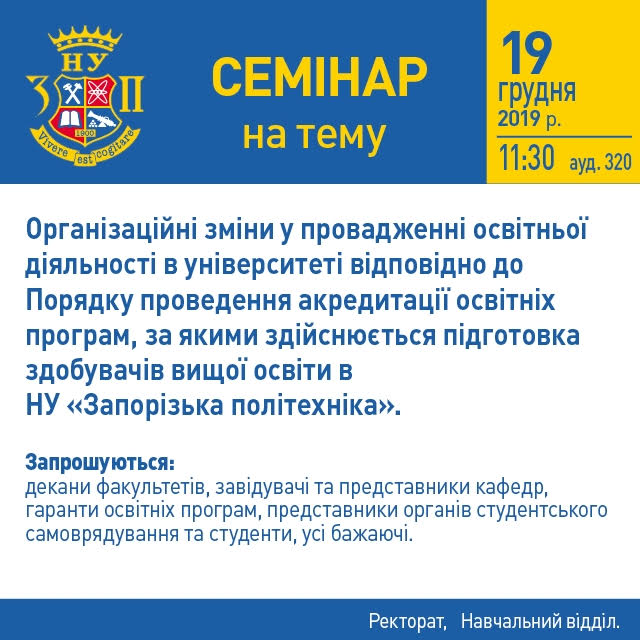 НУ «Запорізька політехніка»
Критерій 10 Навчання через дослідження
Підкритерій 10.4 Заклад вищої освіти забезпечує можливості для залучення аспірантів (ад’юнктів) до міжнародної академічної спільноти за спеціальністю, зокрема через виступи на конференціях, публікації, участь у спільних дослідницьких проєктах тощо.
Під час зустрічей з аспірантами експертна група повинна пересвідчитись, що у них є можливості продовж навчання взяти участі у не менш ніж одній міжнародній конференції за кордоном за своєю тематикою, що результати їх досліджень публікуються в міжнародних академічних журналах (зокрема англійською мовою) тощо.
Підкритерій 10.5 Наявна практика участі наукових керівників аспірантів у дослідницьких проєктах, результати яких регулярно публікуються та/або практично впроваджуються.
Експертна група здійснює аналіз останніх публікацій та / або звітів про впровадження результатів дослідницьких проектів наукових керівників аспірантів і пересвідчитися, що проекти, в яких задіяні ці керівники є чинними, що керівники продовжують займатися дослідницькою діяльністю, що вони залучають своїх аспірантів до цих наукових проектів.
54
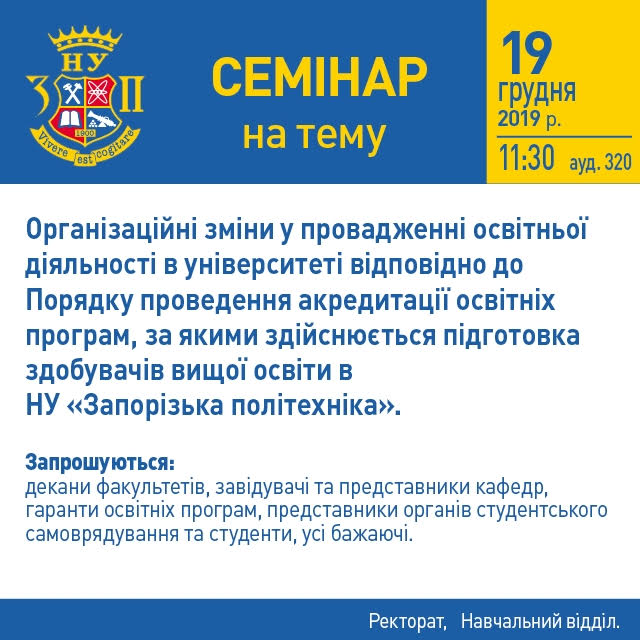 НУ «Запорізька політехніка»
Підкритерій 10.6 Заклад вищої освіти забезпечує дотримання академічної доброчесності у професійній діяльності наукових керівників та аспірантів (ад’юнктів), зокрема вживає заходів для унеможливлення наукового керівництва особами, які вчинили порушення академічної доброчесності.
Експертна група повинна перевірити, наукові керівники аспірантів не були позбавлені права керувати аспірантами рішенням Комітету з етики НАЗЯВО і чи політика та заходи з популяризації академічної доброчесності, поширюється на аспірантів та їх наукових керівників.
55